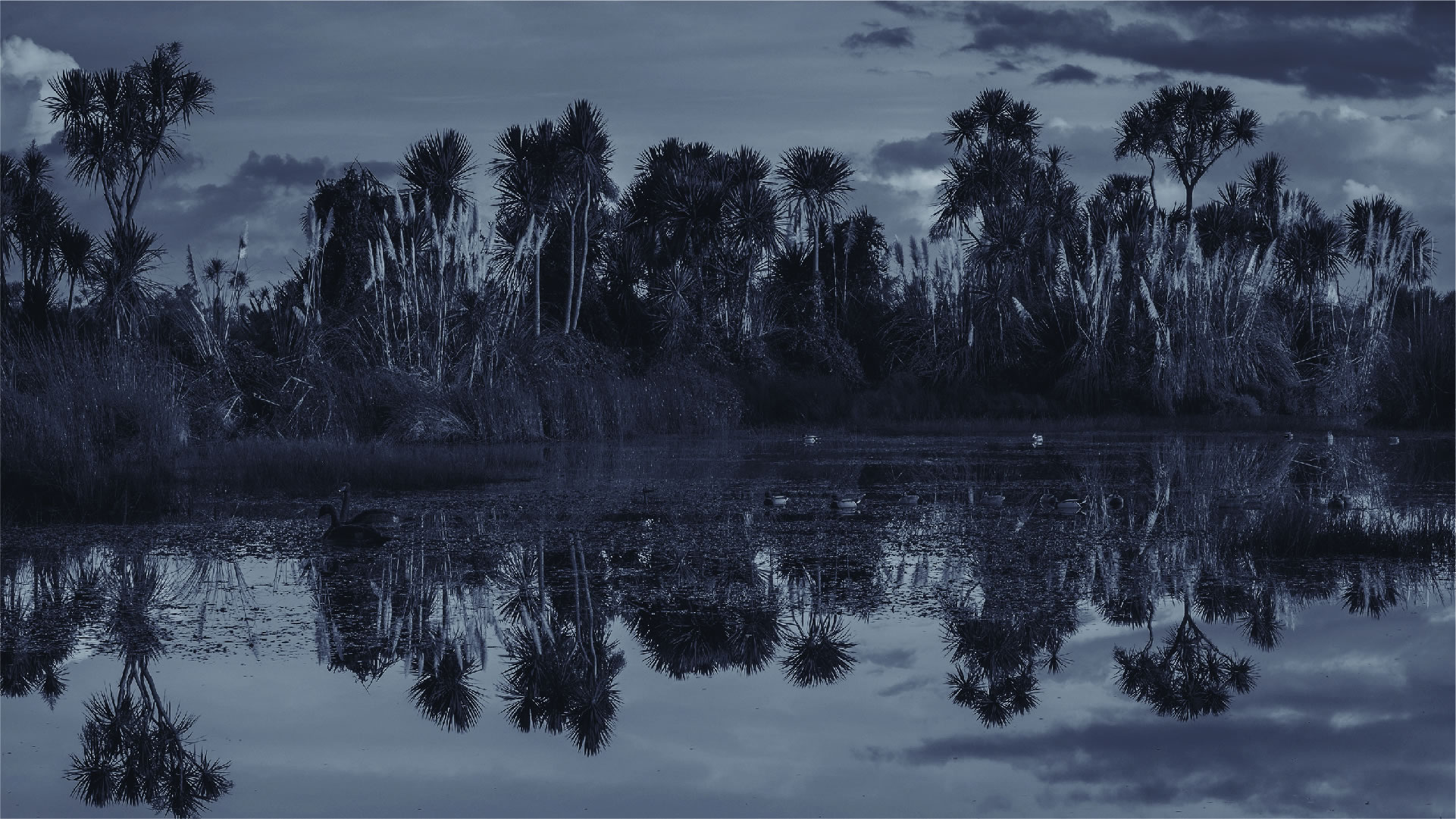 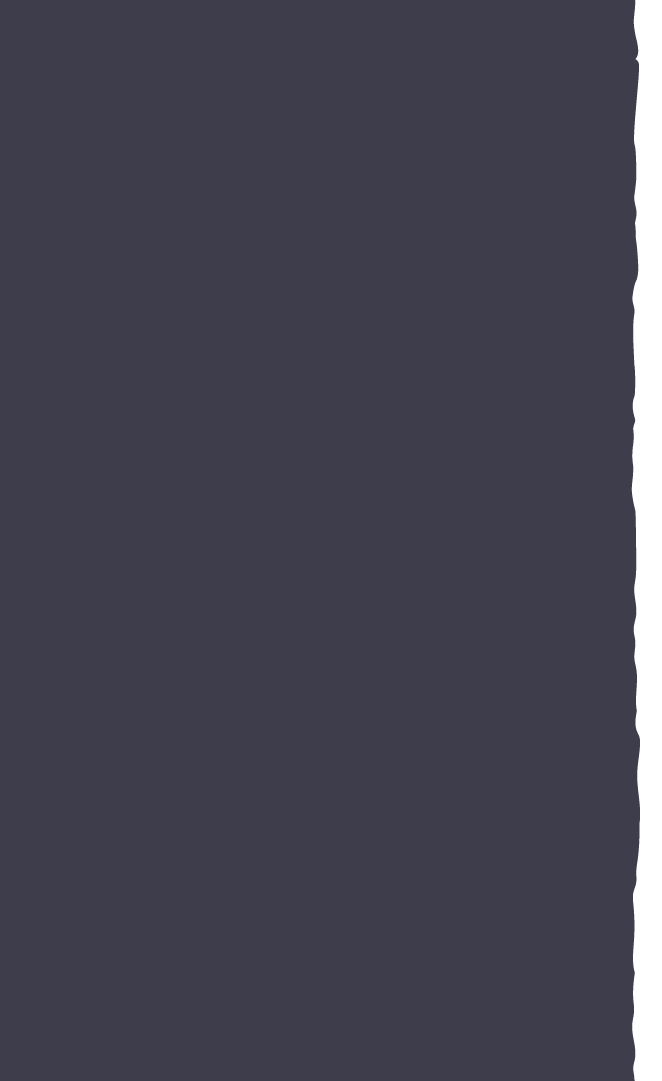 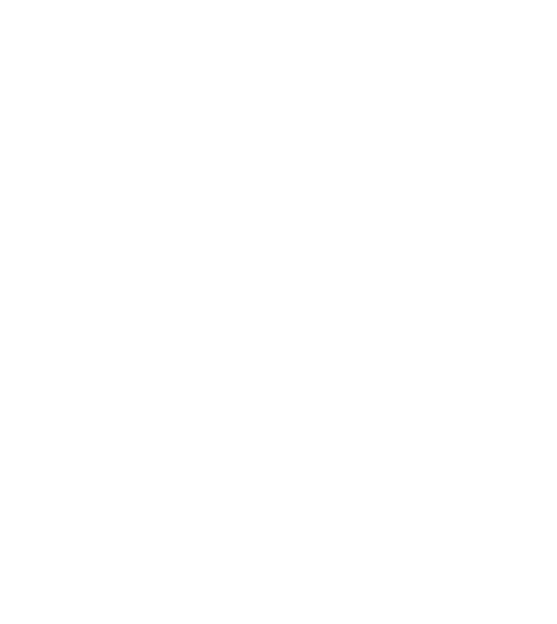 Kaituna Action Plan
Elva Conroy (consultant)
27 September 2019
The Brief: Write an Action Plan
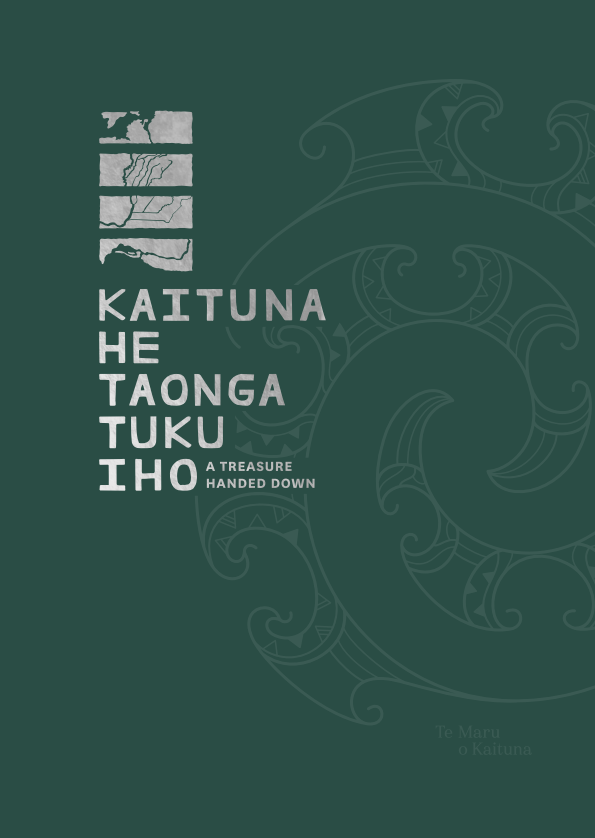 To give life to the Kaituna River Document
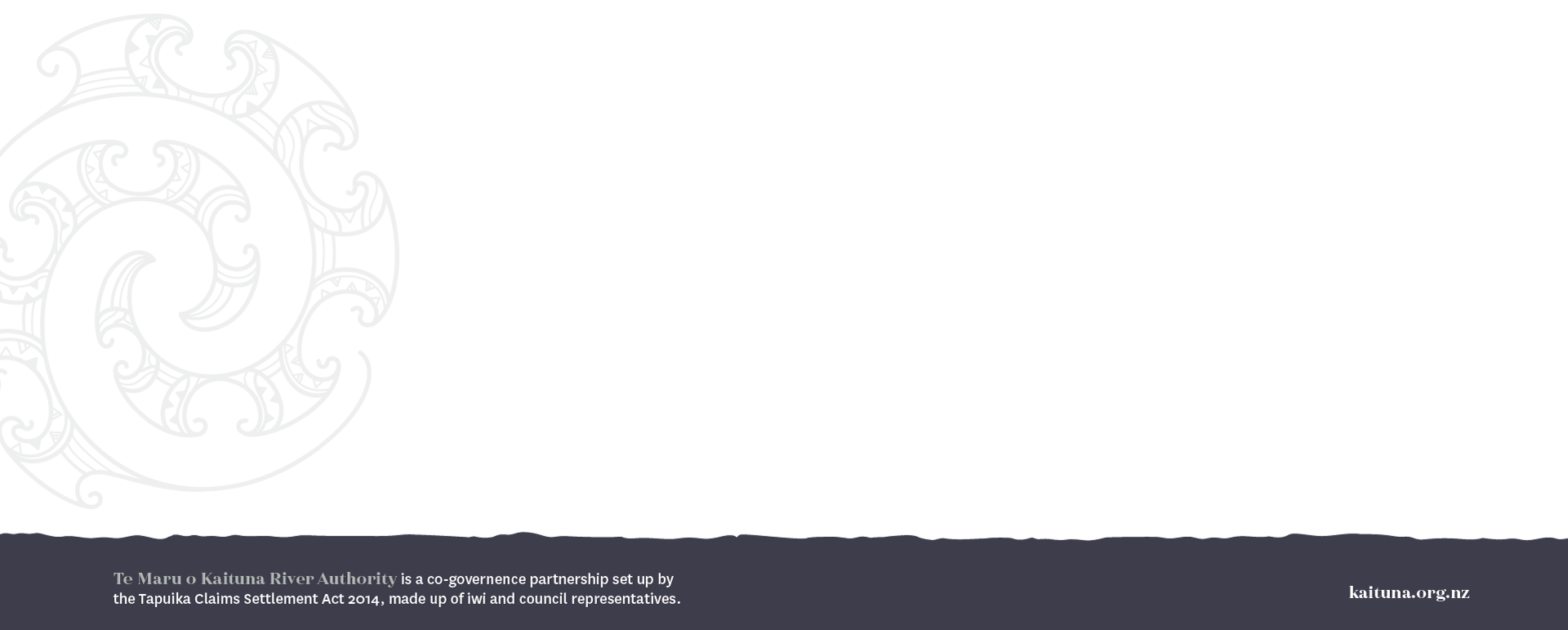 AND IN PARTICULAR:
Reflect matters raised in submissions, IMPs etc.
Meet KRD objectives and outcomes, particularly those relating to restoration projects, cultural recognition elements (pou), education and wetlands. 
Include clear and measurable actions
Lead to coordinated and collaborative on-the-ground action.
What we will cover today
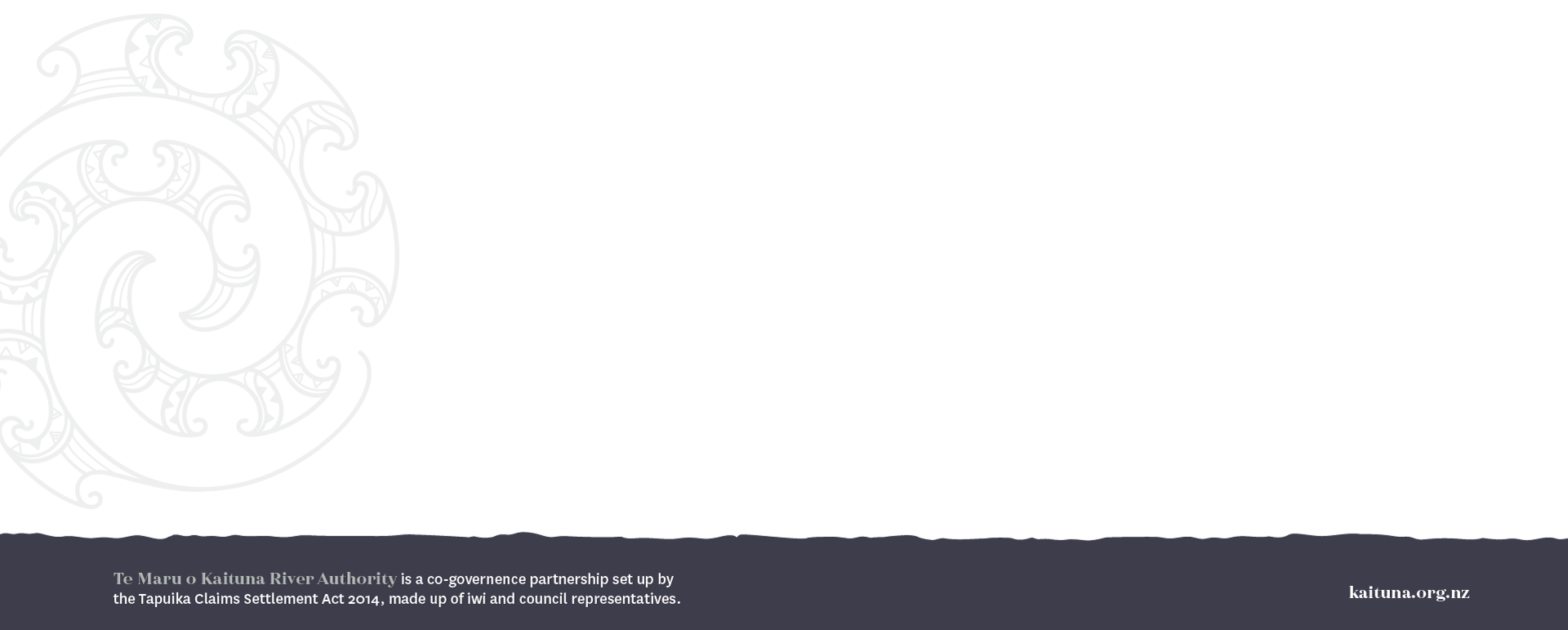 Engagement outcomes
Plan walkthrough
Next steps
Council direction sought
That the Te Maru o Kaituna River Authority:
Receives the report, Approval of Kaituna Action Plan;
Approves the revised content for the Kaituna Action Plan (word version – content only).
Confirms a working group to guide the plan design process
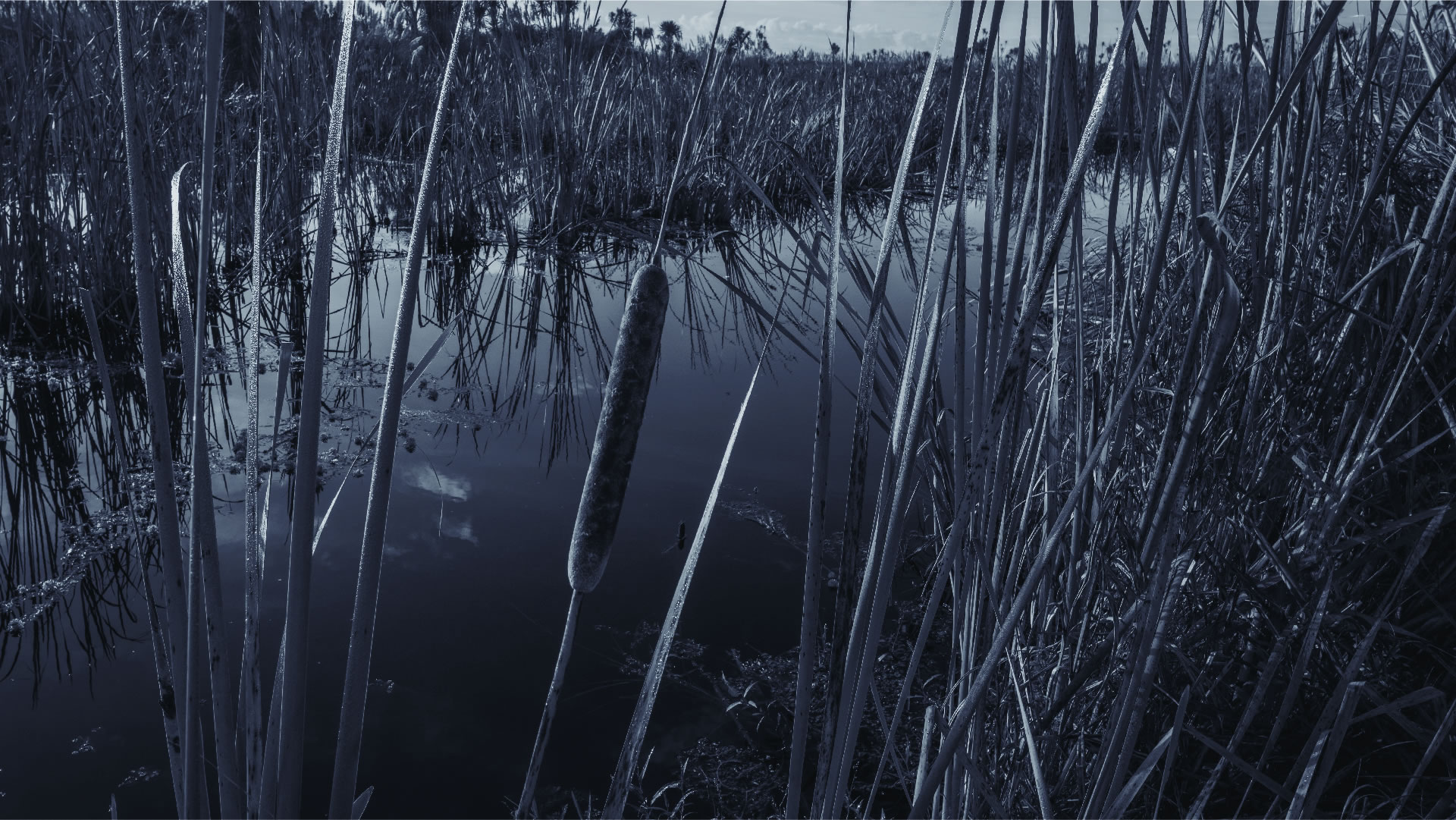 Engagement outcomes
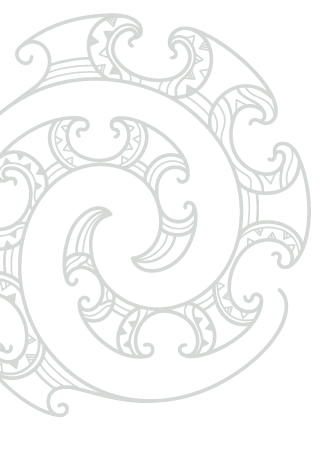 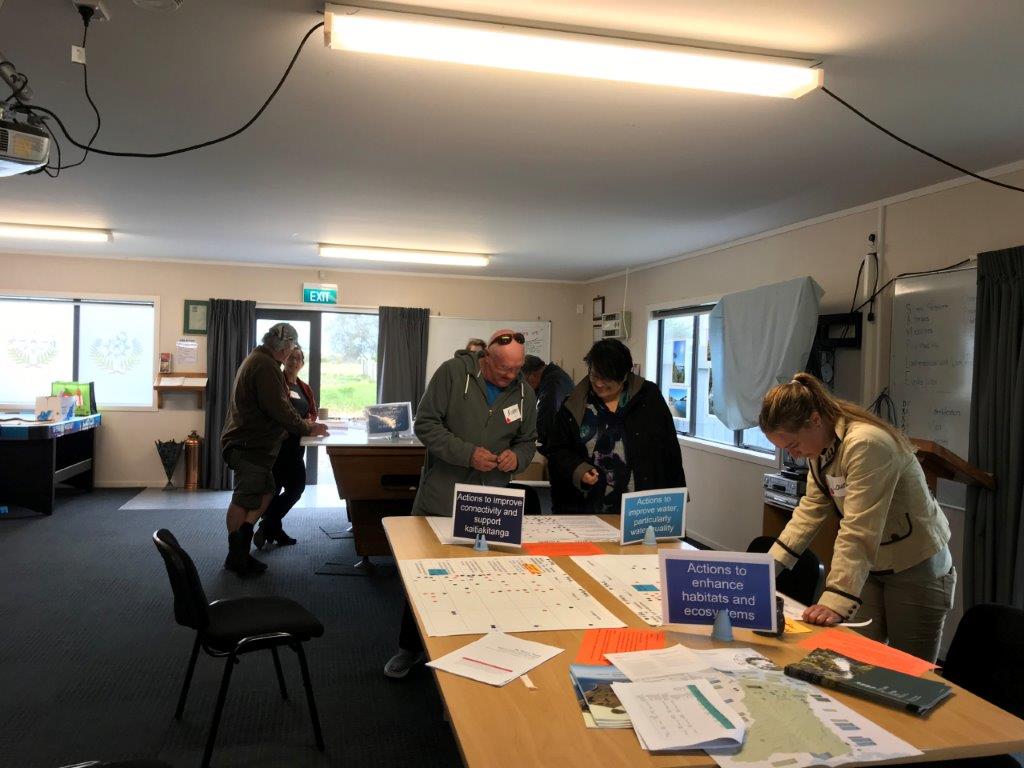 Engagement Overview
Community drop in sessions (Te Puke, Okere, Maketu).  
One-on-one meetings (Tapuika whanau, Fish and Game Council, Te Tumu Landowners Group)
Online survey and emails
Also meetings with and/or feedback from, operational staff of each Council
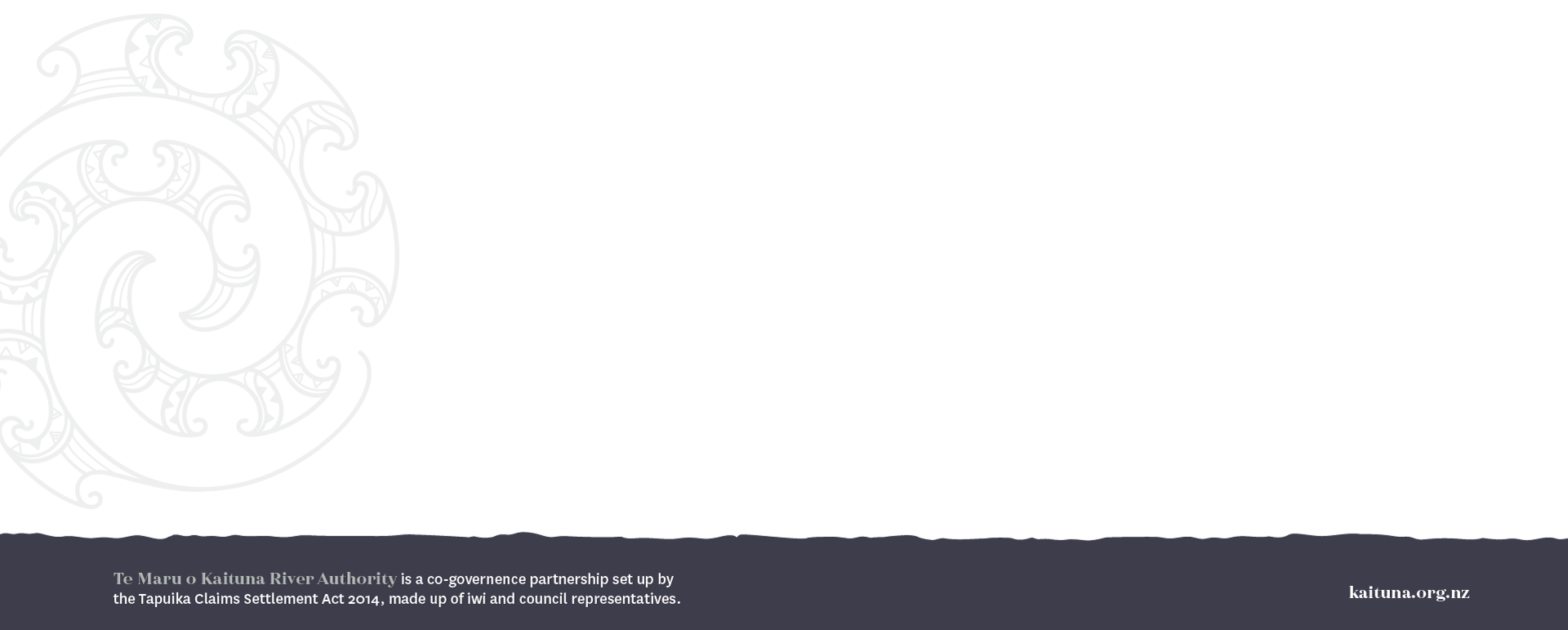 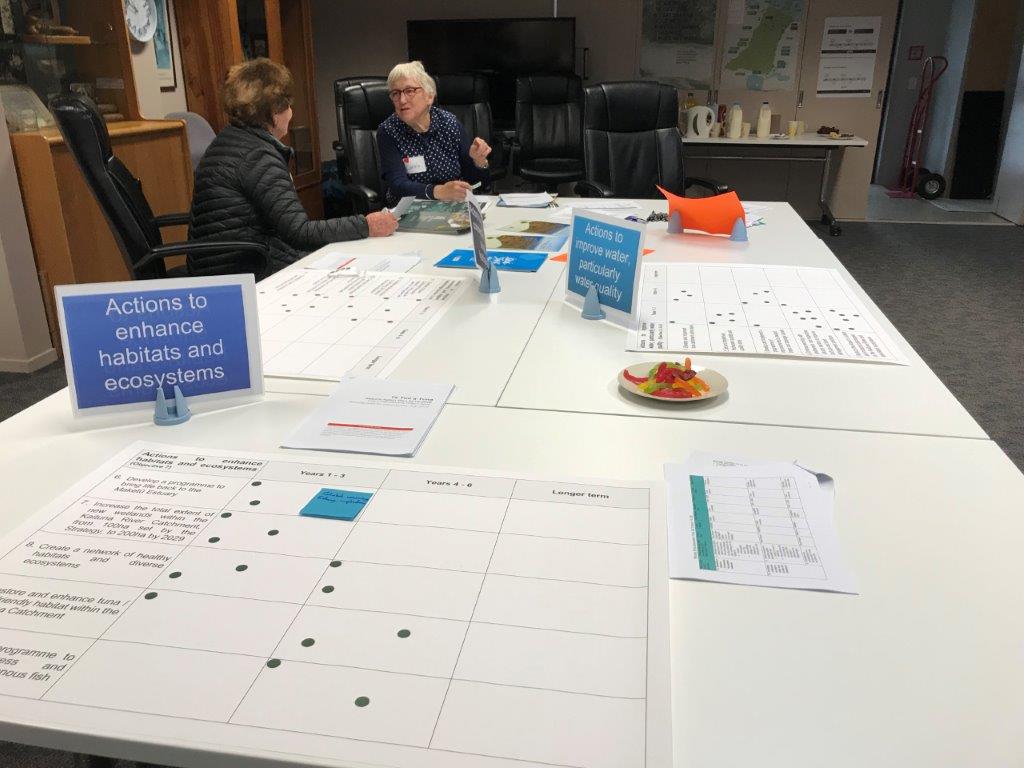 Engagement Themes – drop in sessions
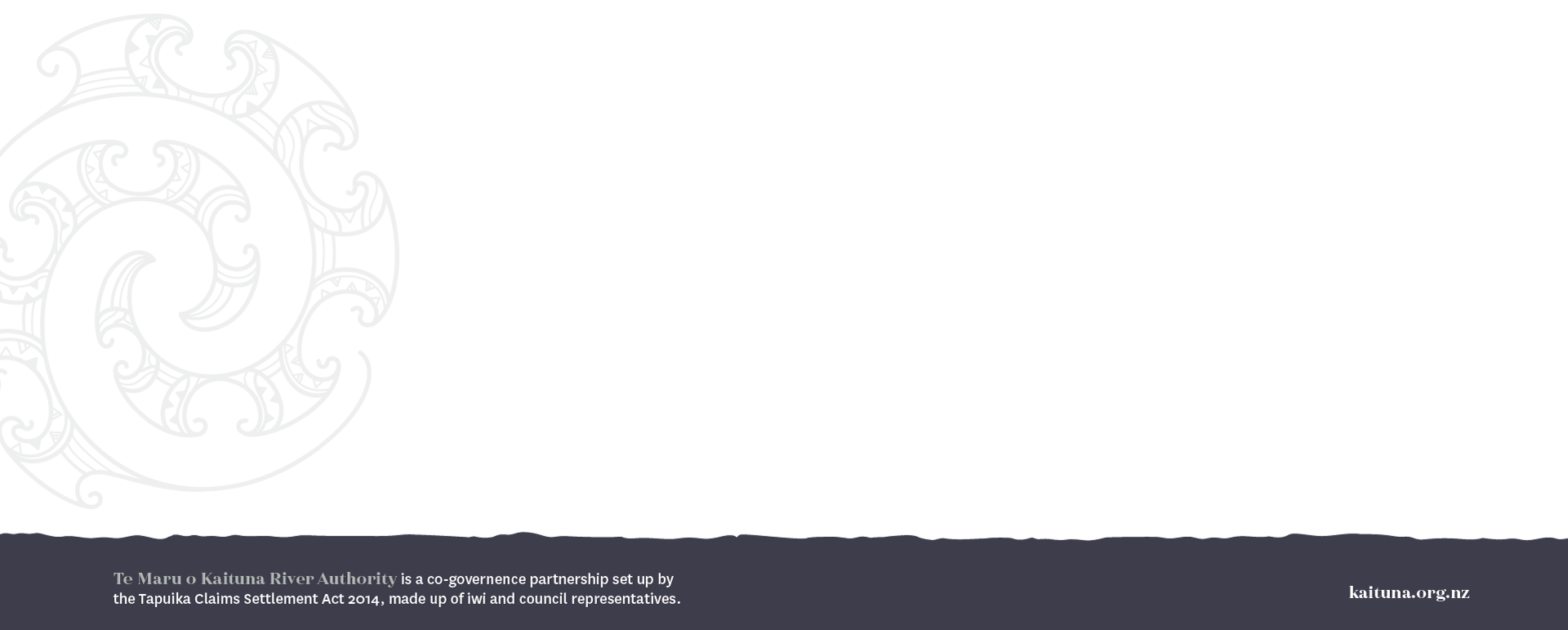 Engagement Overview
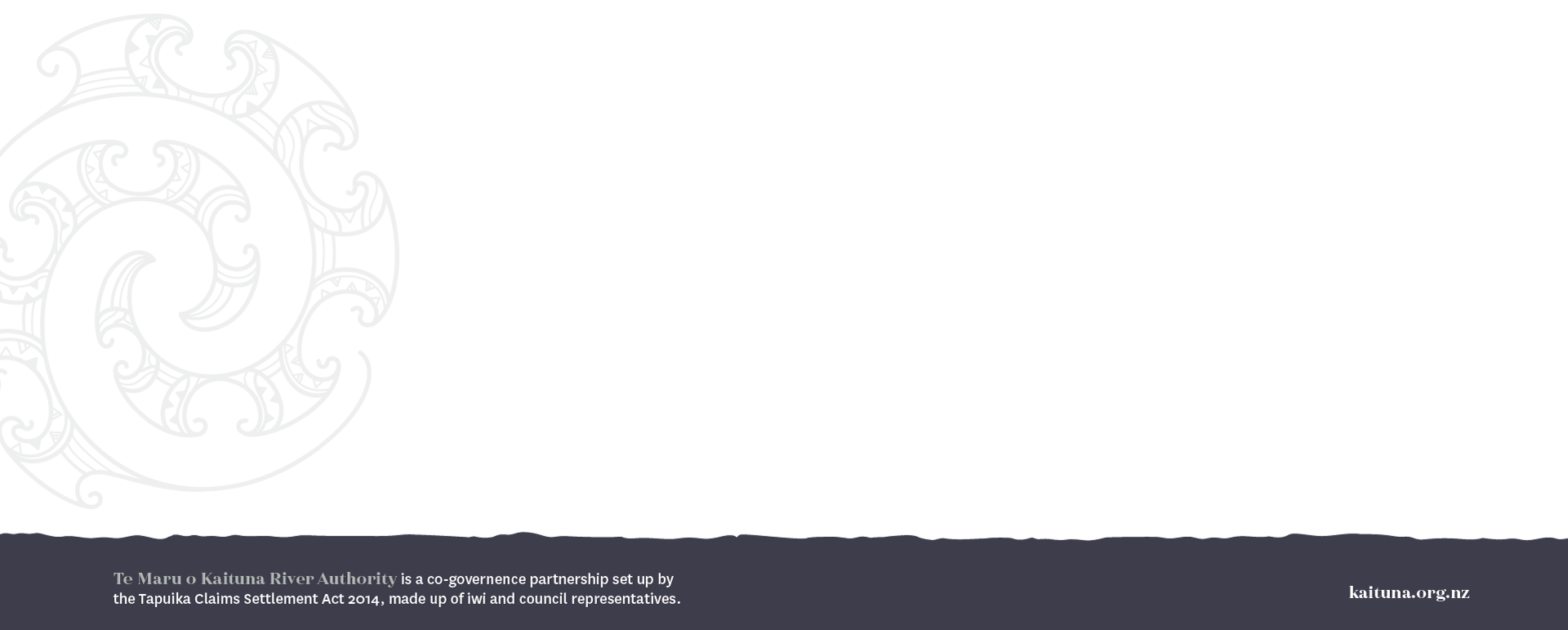 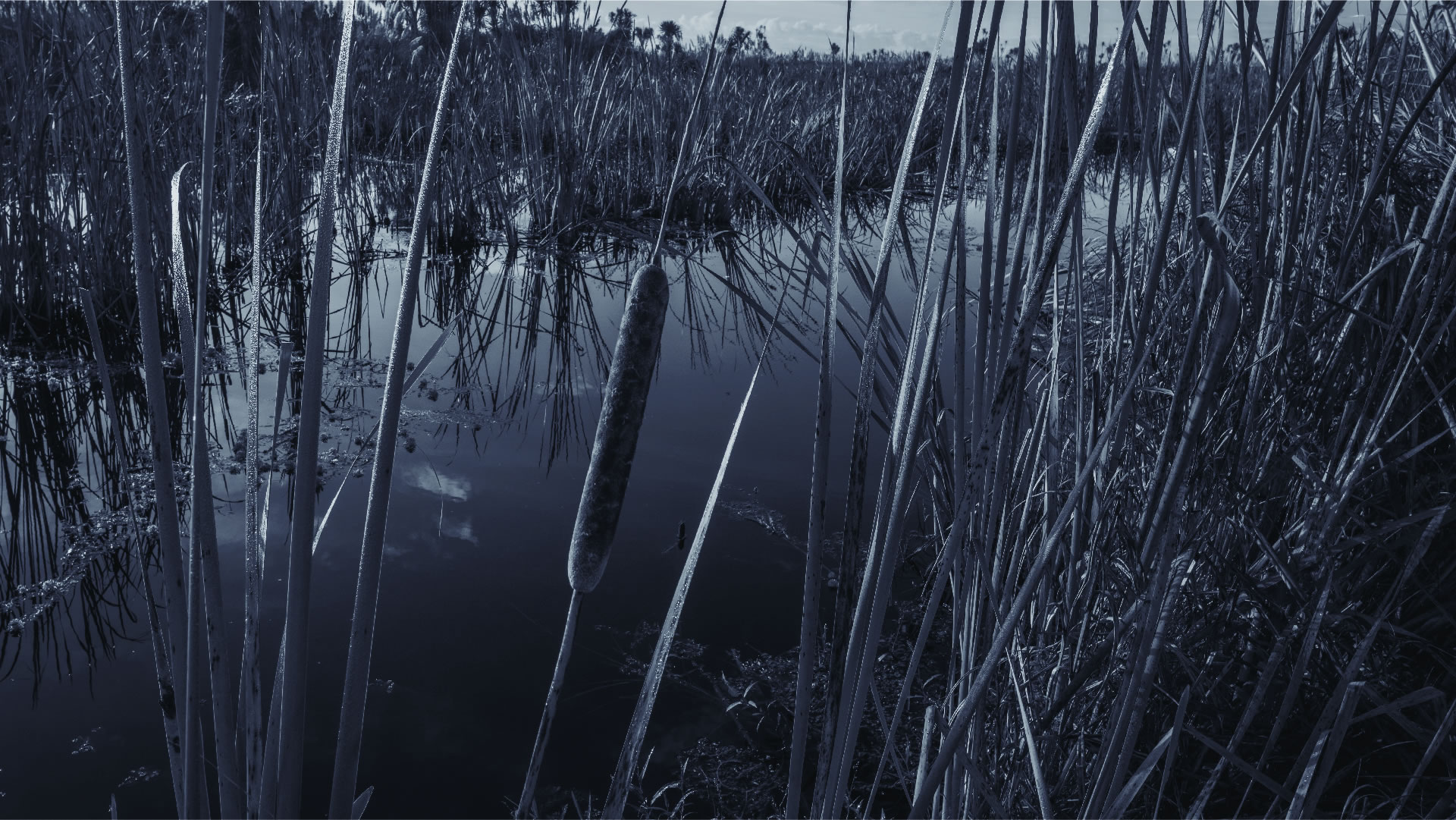 Plan walkthrough
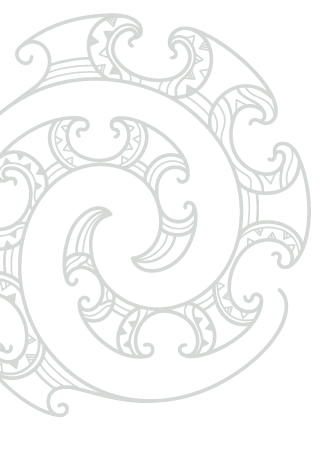 Guiding Principles (no change since June)
For this Plan to be successful, Te Maru o Kaituna will do the following:
Kia whakakotahi | Integrated thinking and action - We will take an holistic and whole systems approach to improving the health of the Kaituna River. 
 
Kia whakapiri | Collective action - We will work together to effect positive change for the Kaituna River and all it sustains.
 
Kia whakamārama | Collective enlightenment – We will share information / stories / data to build our collective awareness and understanding about the Kaituna Catchment. 
 
Kia whakamana | Community empowerment – We will encourage our communities to lead and/or be part of projects within the Kaituna River catchment. This includes tangata whenua, local care groups and schools.
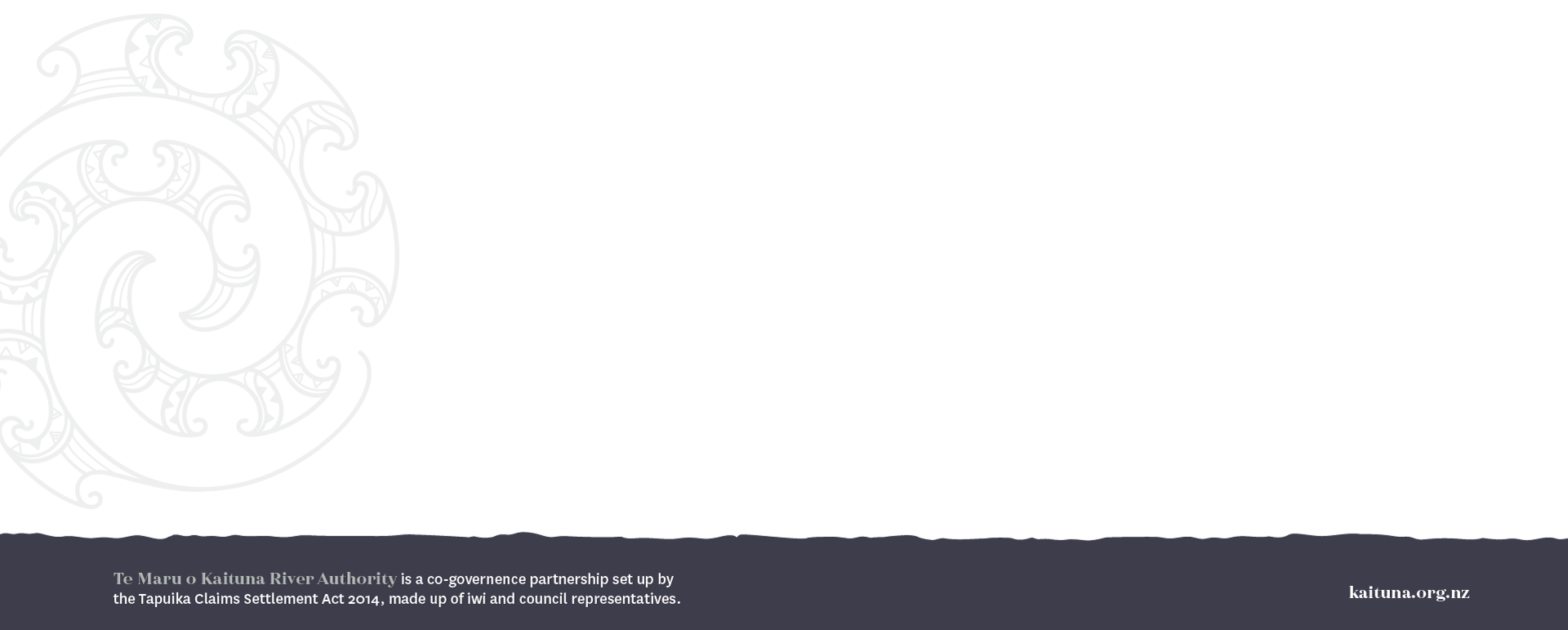 Key changes to the Plan since June meeting
Simplified framework (fewer actions)
Actions split by type (priority and supporting)
More clearly defined projects & outputs
Success measures for each priority action
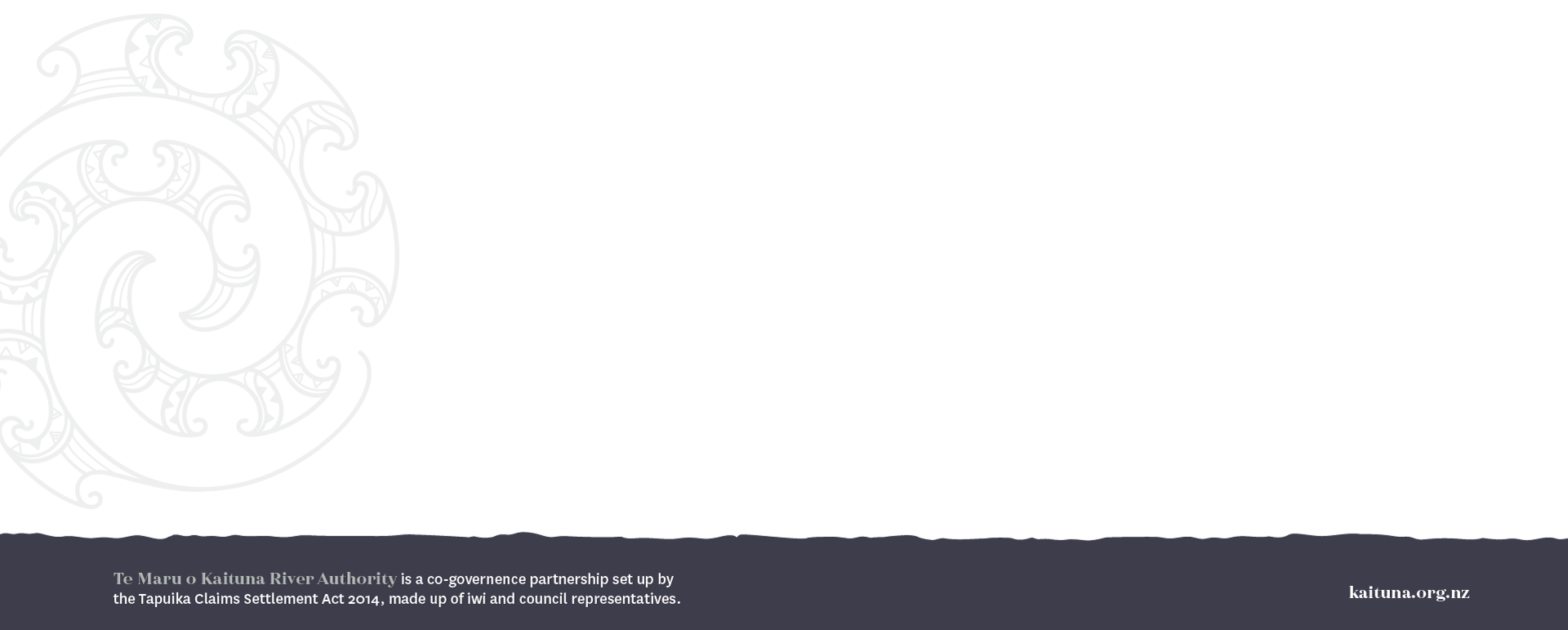 Key changes to the Plan
Simplified framework (fewer actions)
Actions split by type (priority and supporting)
More clearly defined projects & outputs
Success measures for each priority action
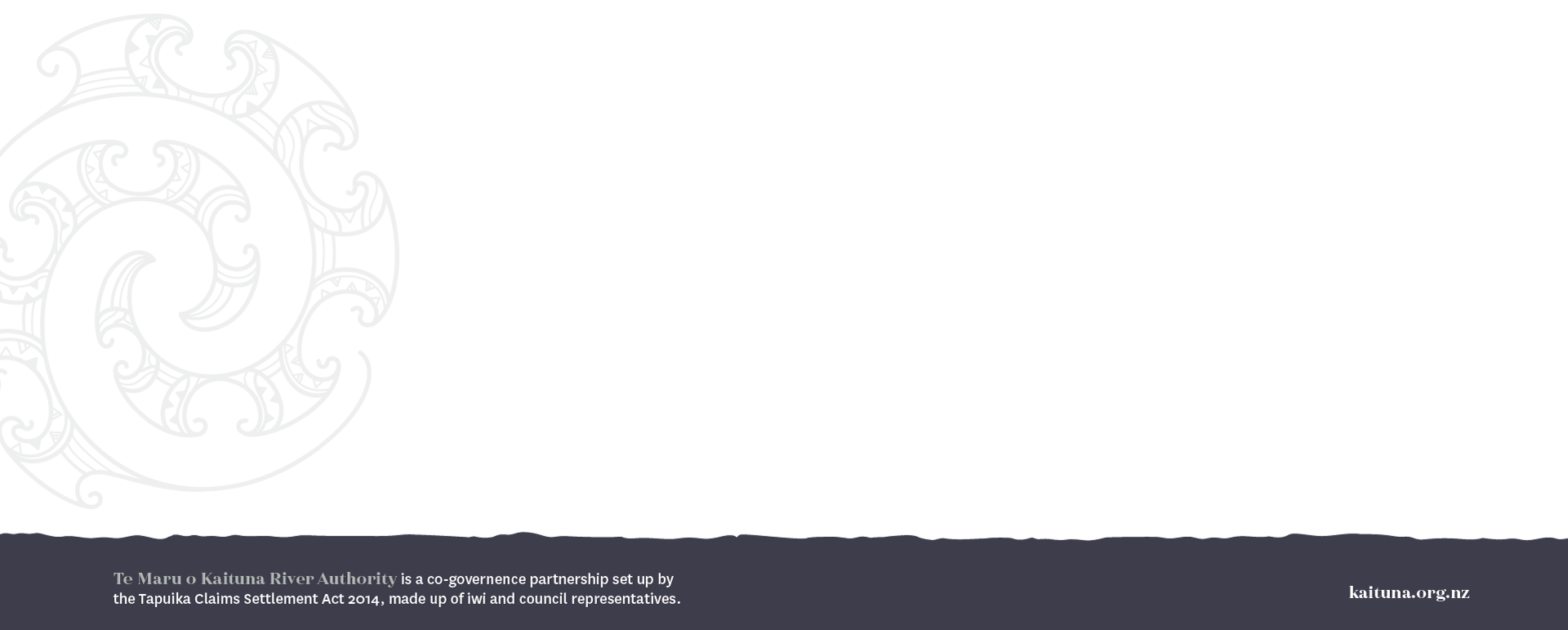 Key changes to the Plan
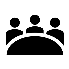 Types of projects
Existing project
Brand new project
New project comprising initiatives from existing work programmes
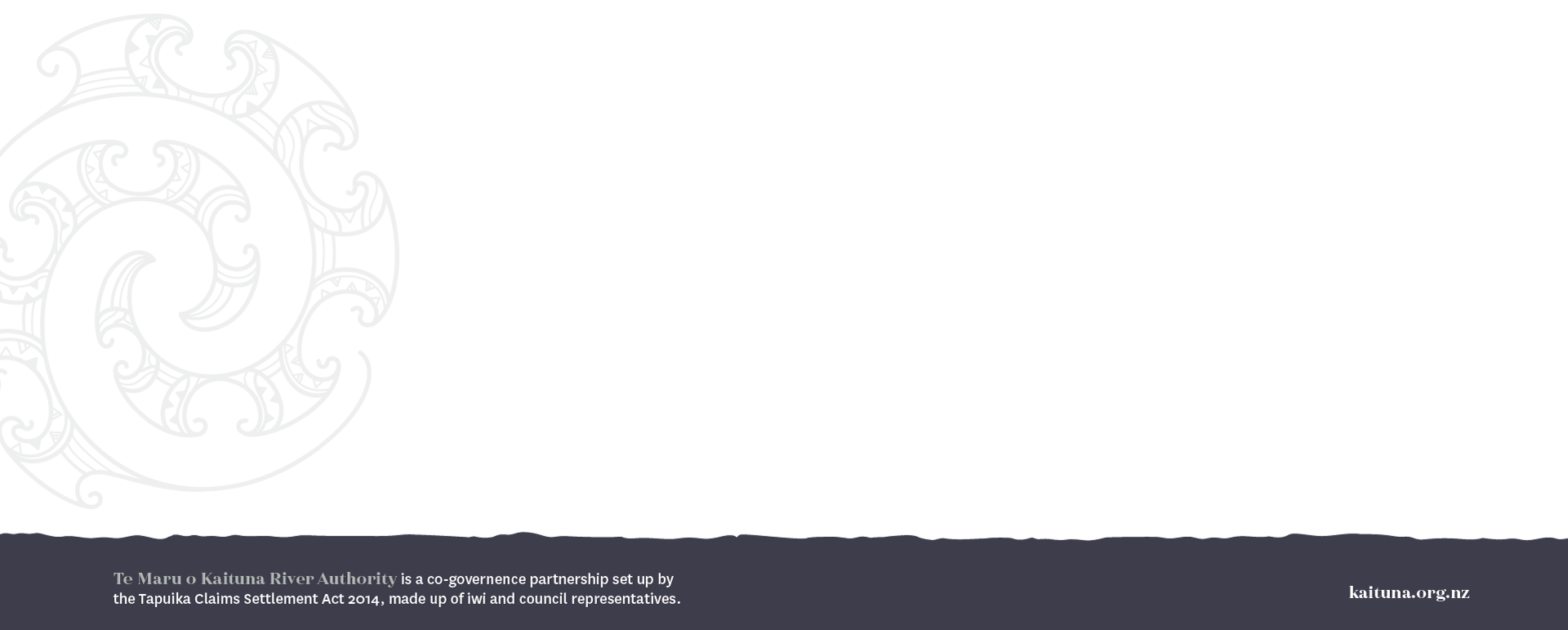 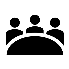 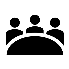 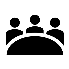 Projects led by TMOK:
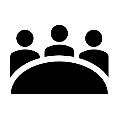 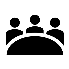 Our Projects
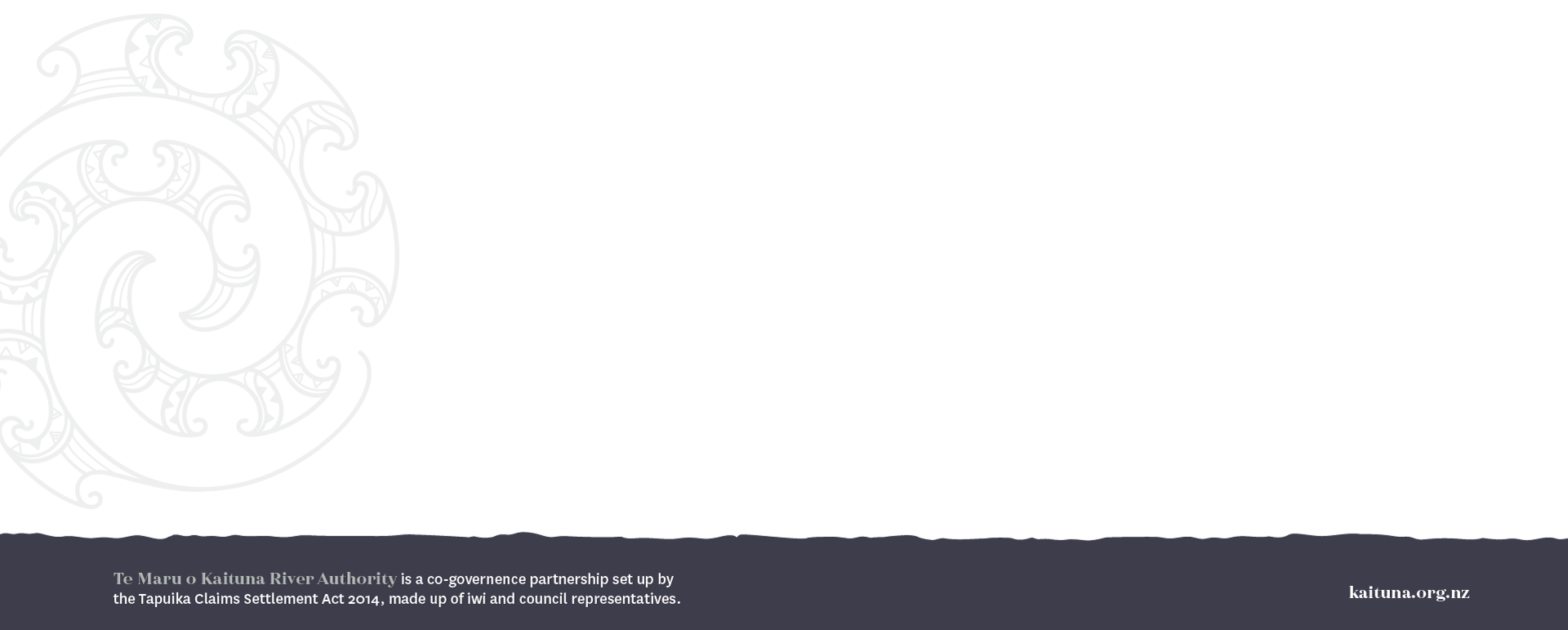 Project 1. Lowland drains and drainage canal improvement project
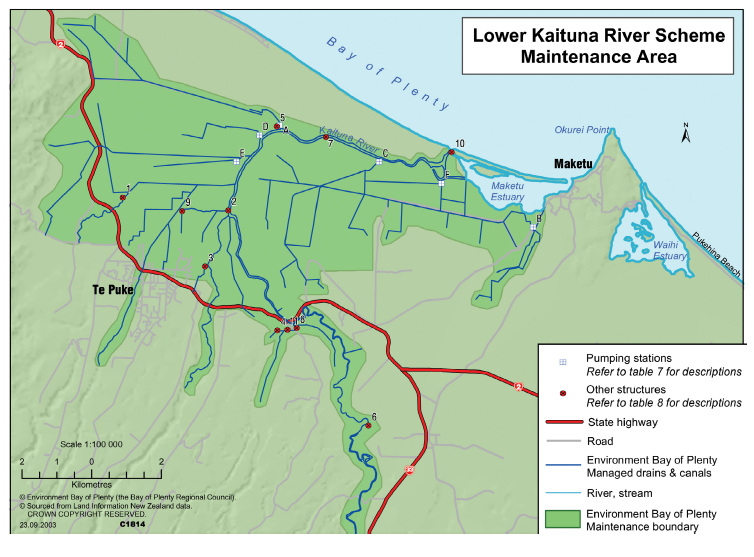 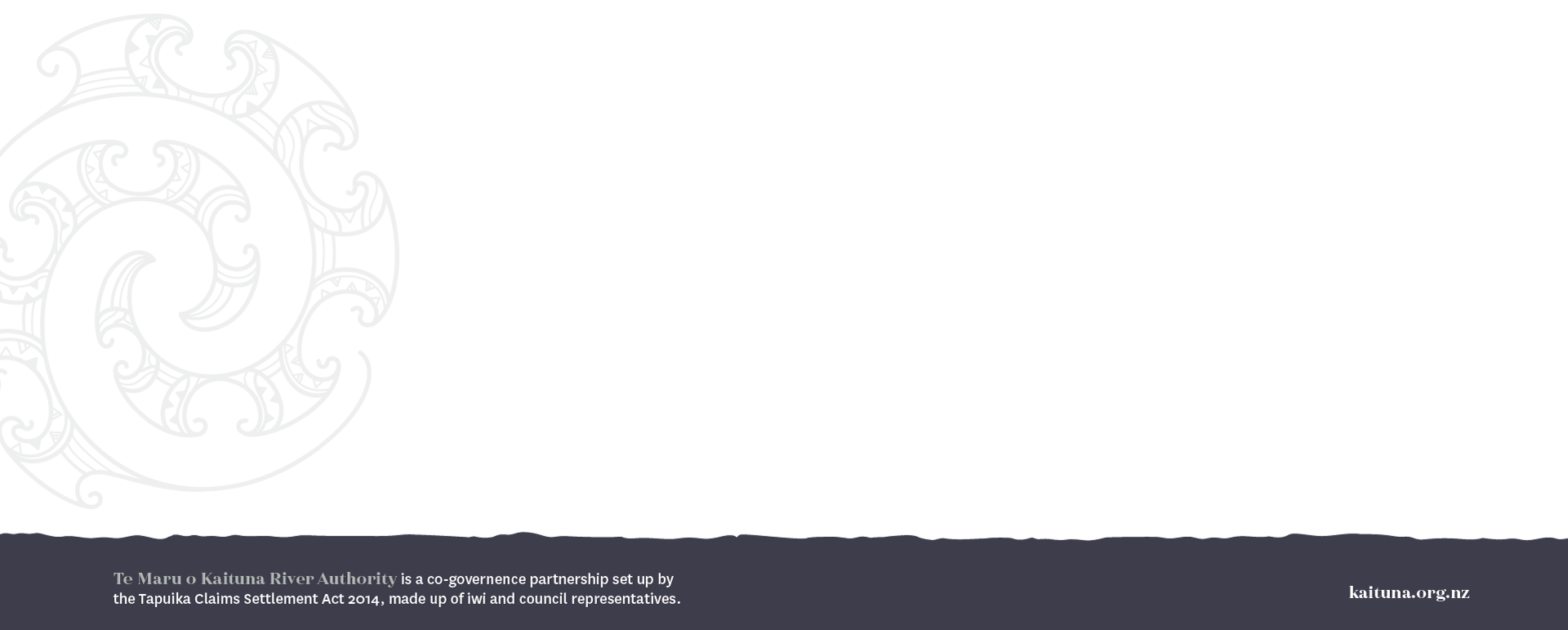 Project 2. Freshwater quality and quantity limits project
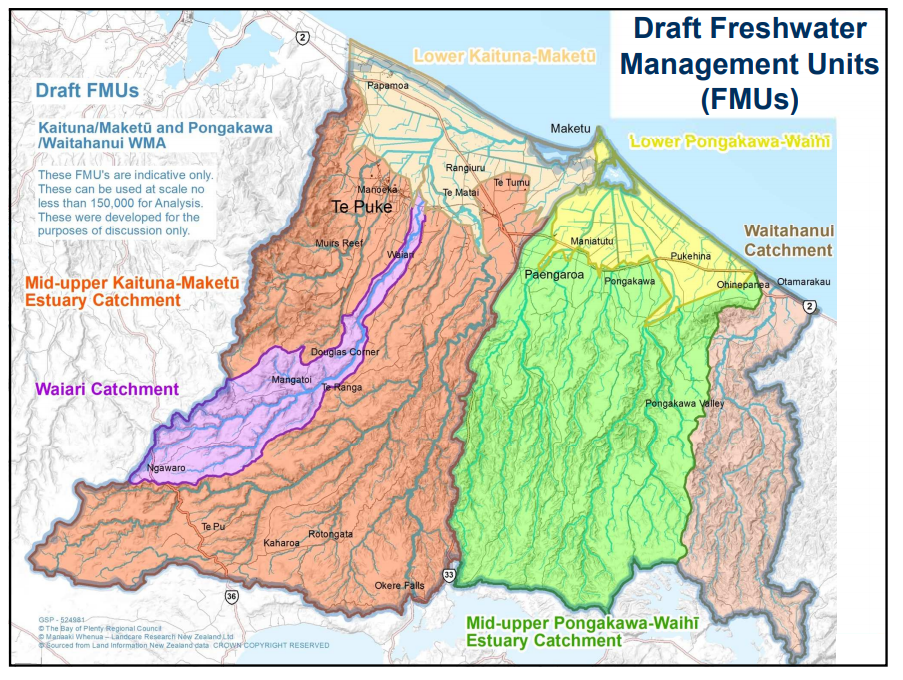 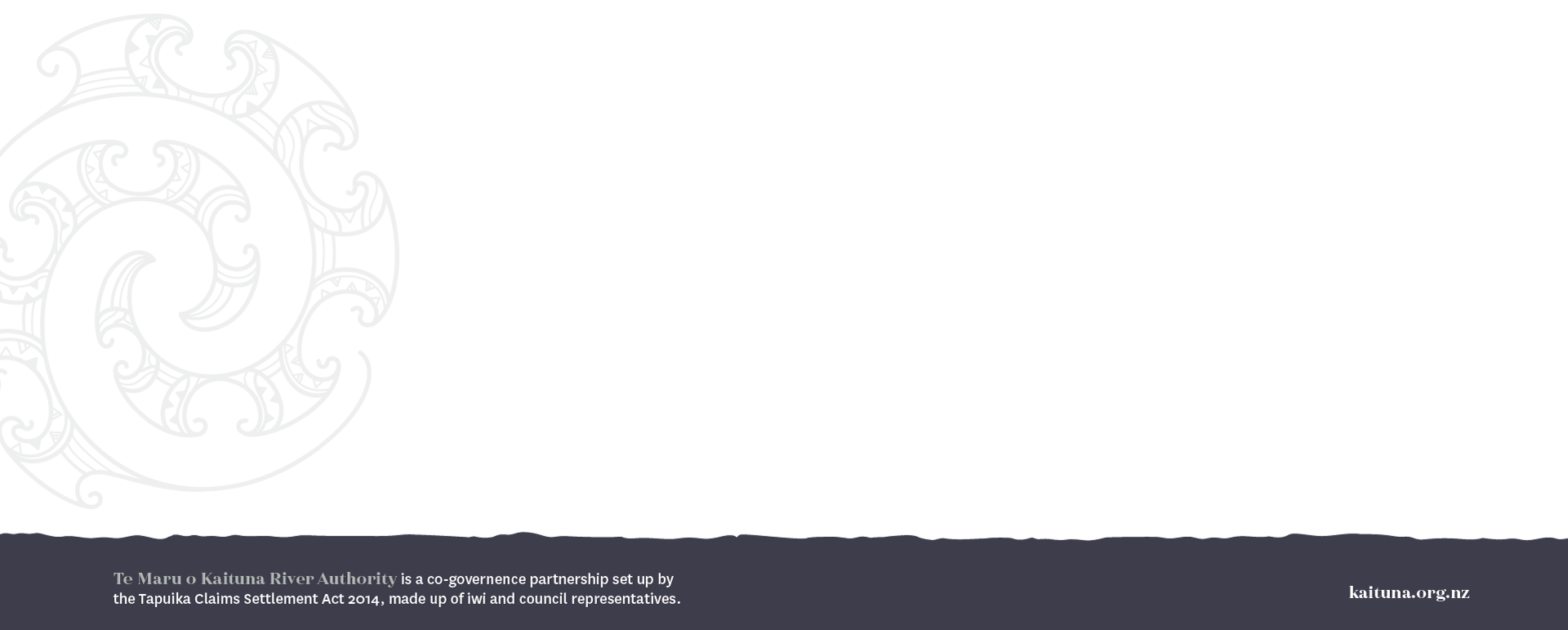 Project 3. Consented takes and discharges project
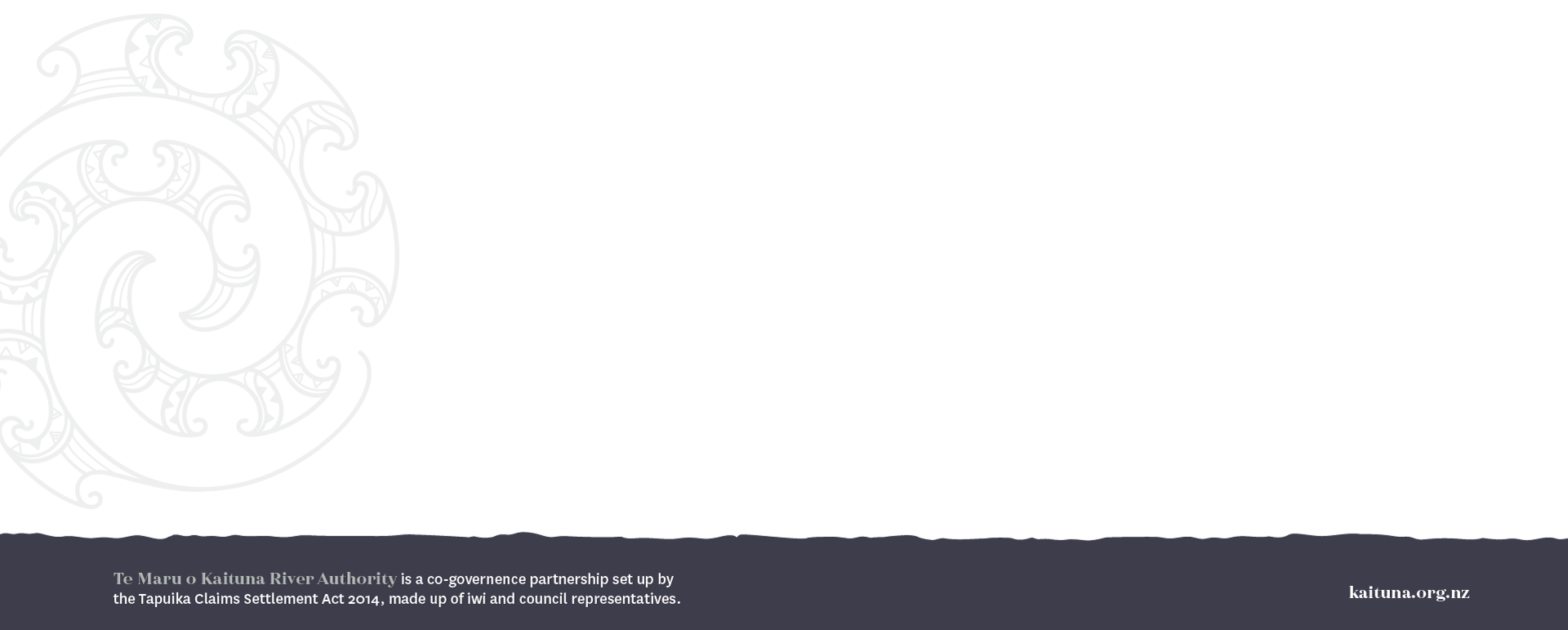 Project 4. Focus catchments project
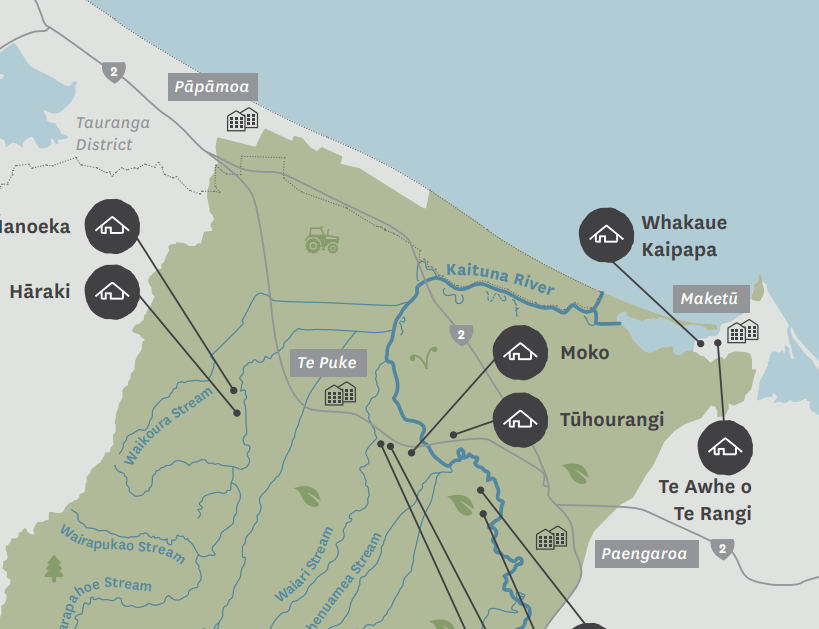 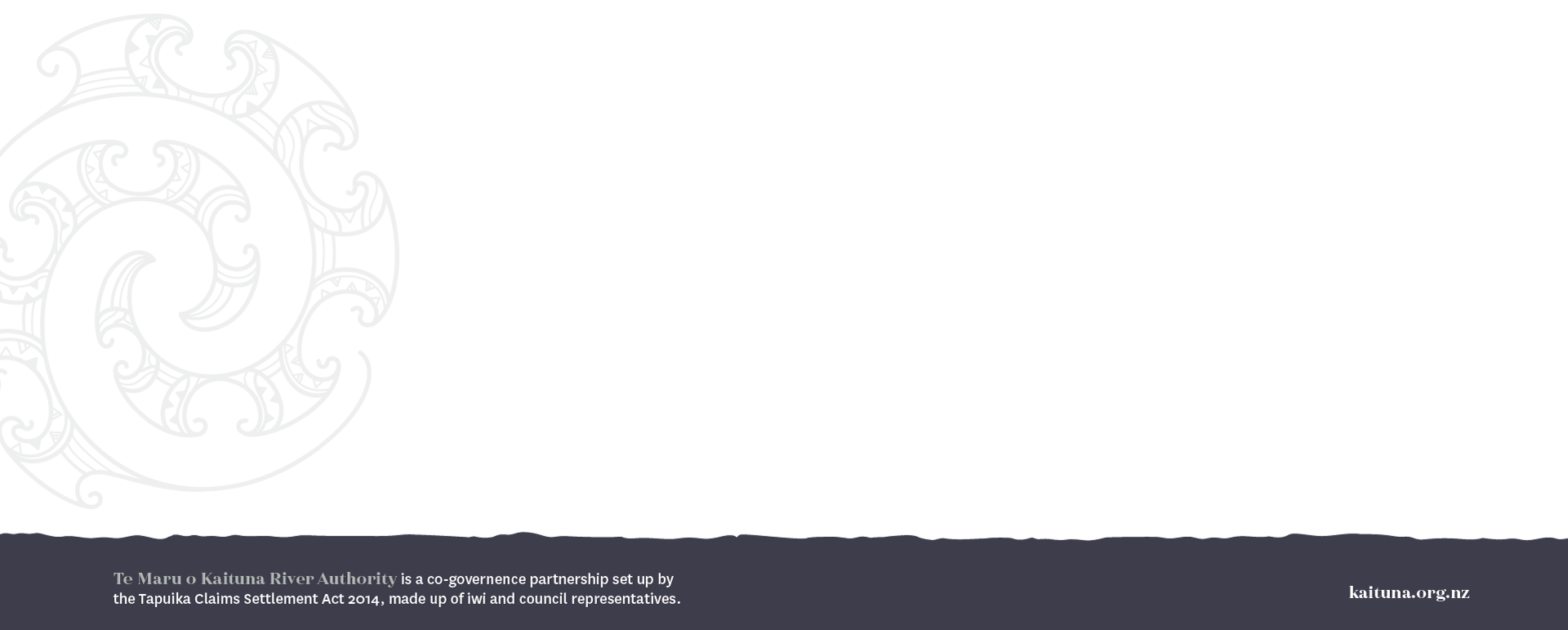 Project 5. Farm environment plans project
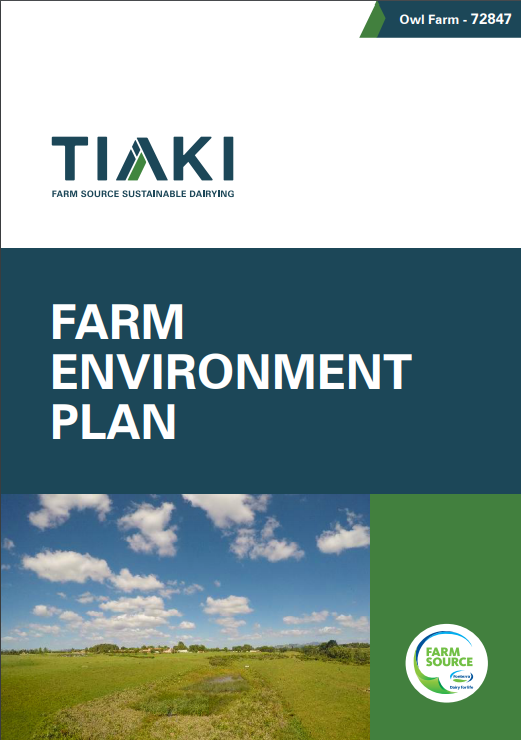 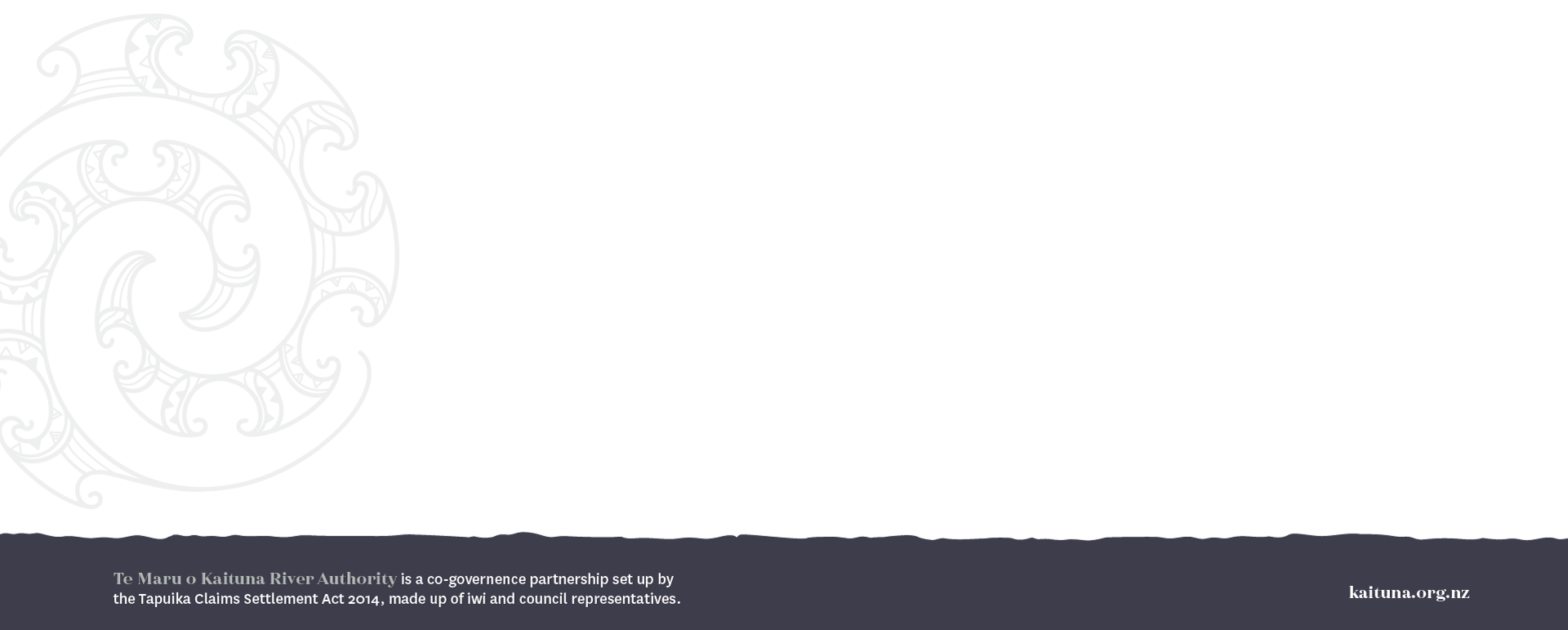 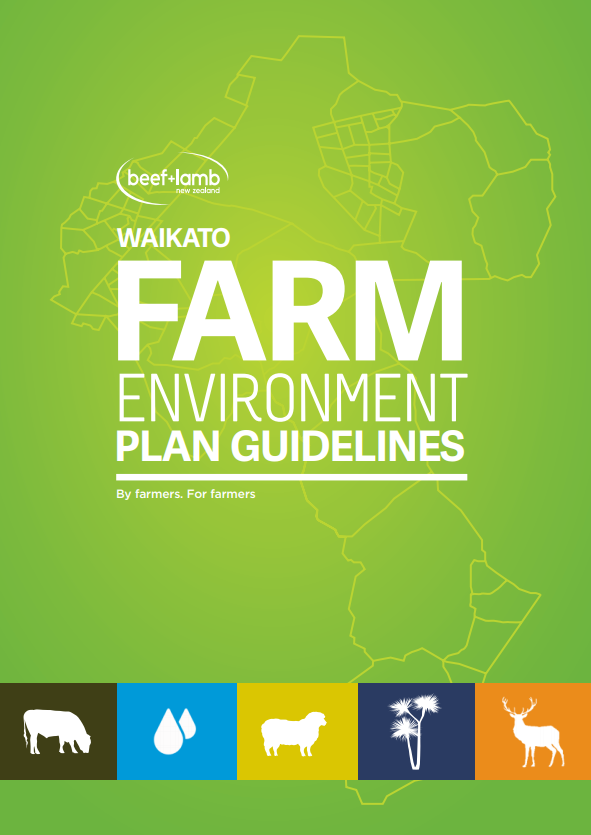 Our Projects
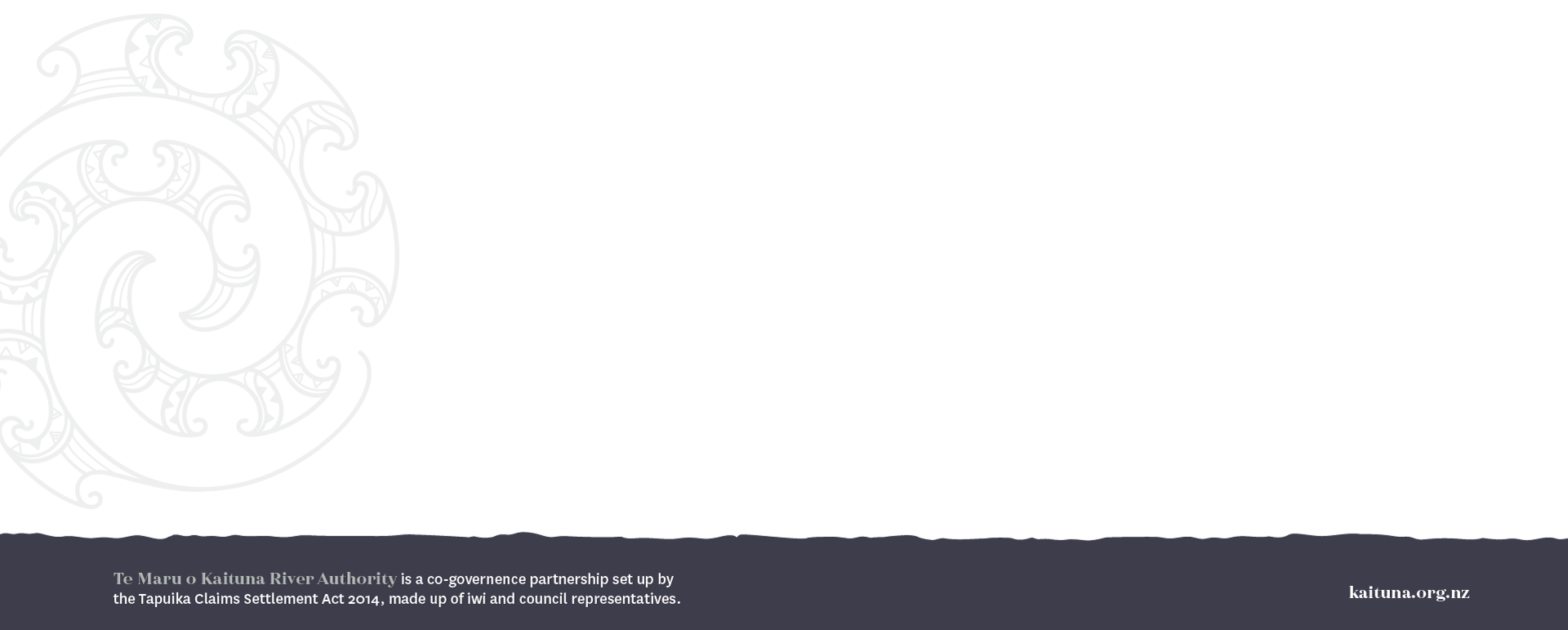 Project 6. Post Kaituna River re-diversion project
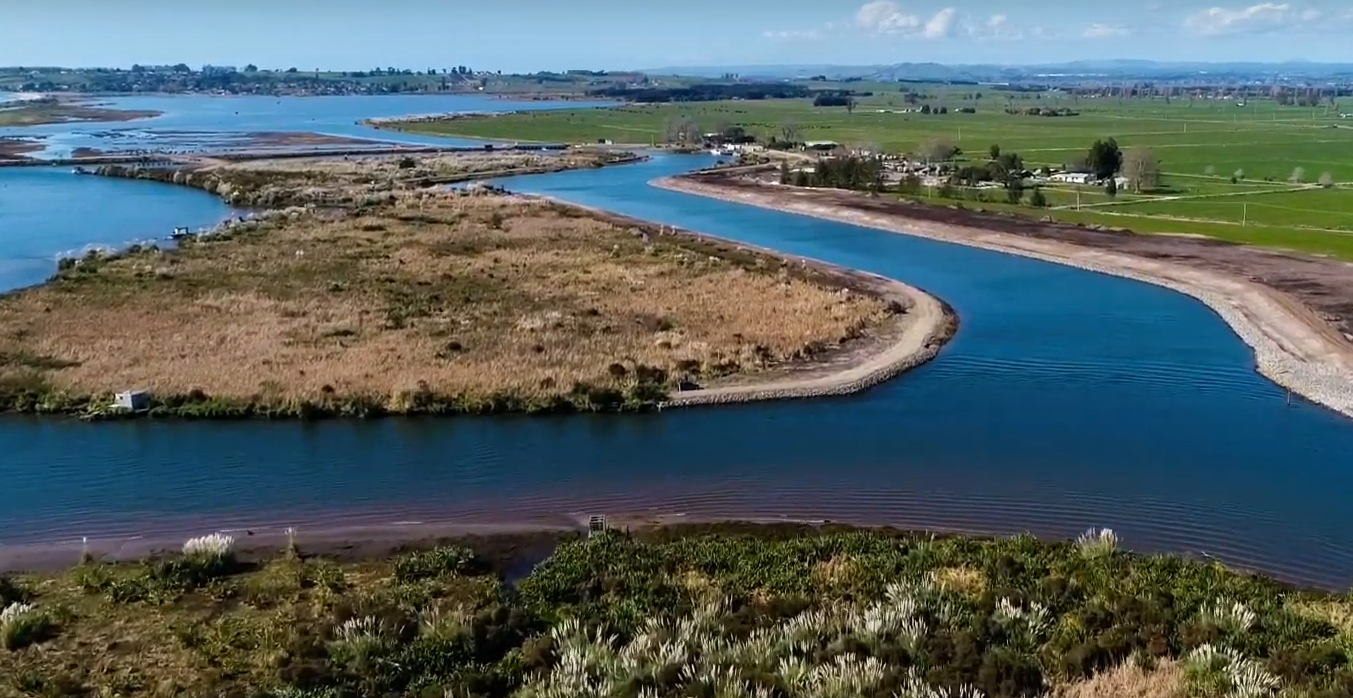 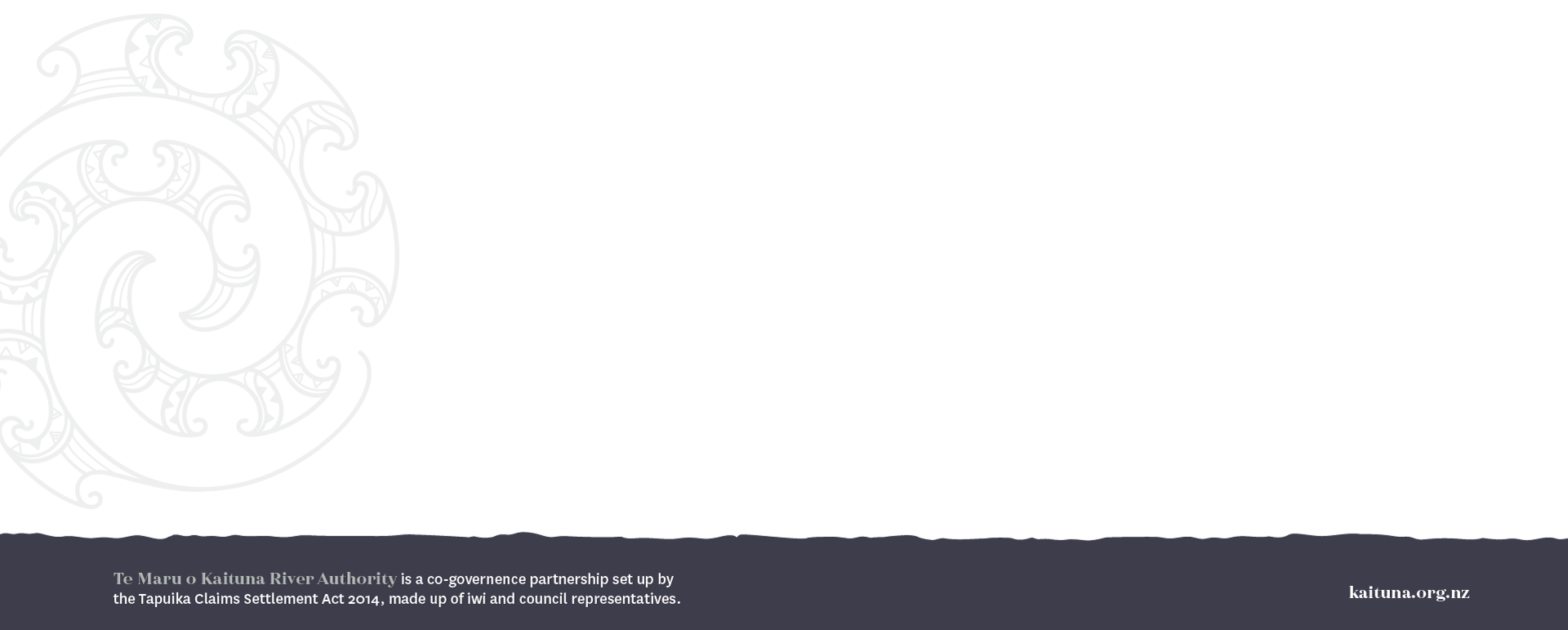 Project 7. Wetland Re-creation project
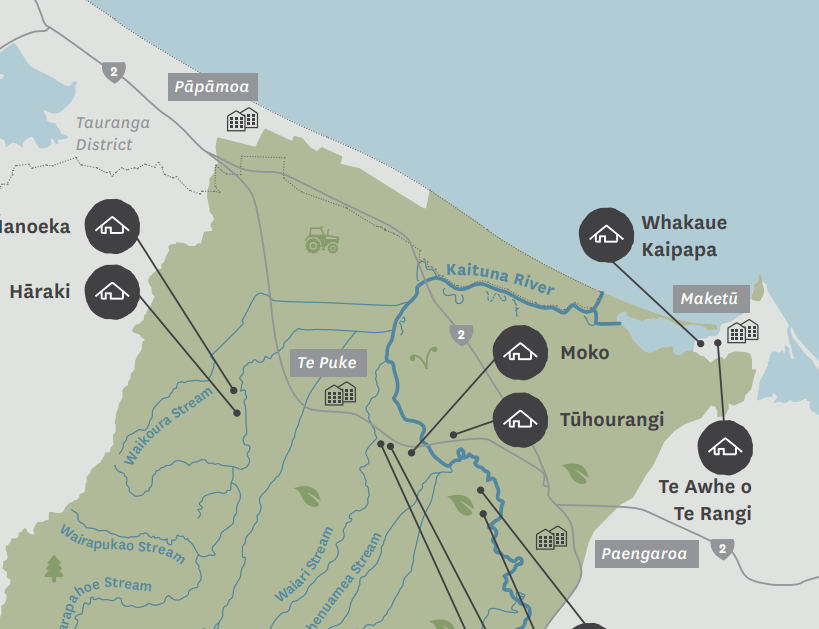 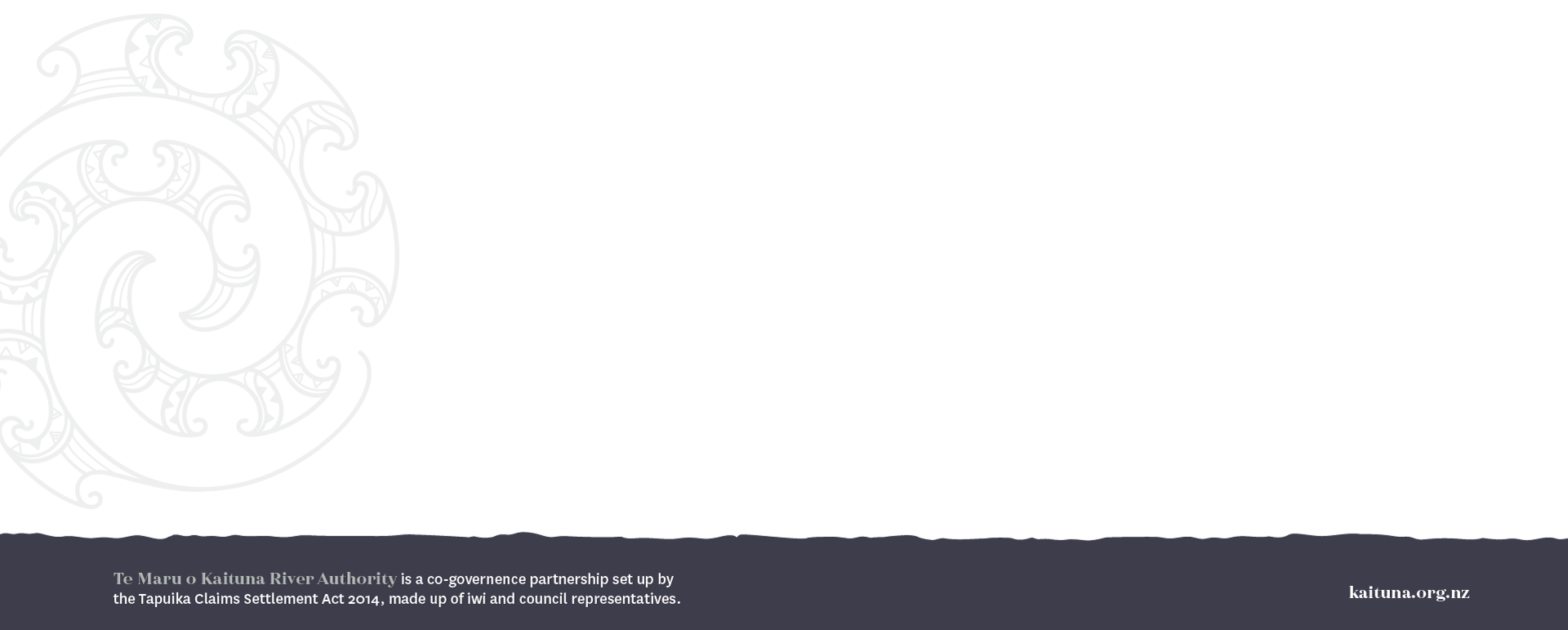 Project 8. Kaituna habitats network project
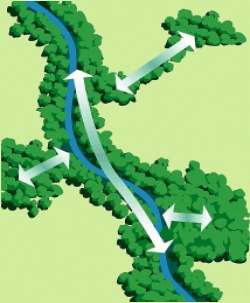 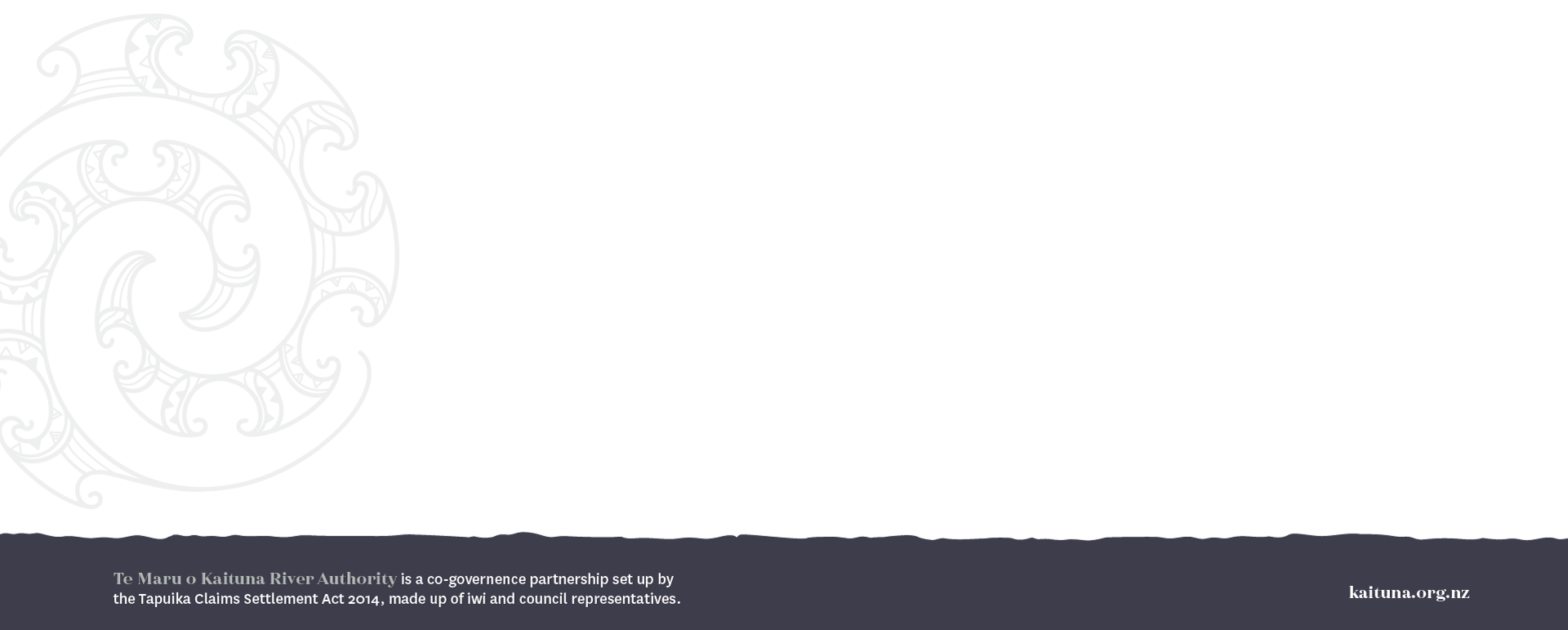 Project 8. Pātaka kai project
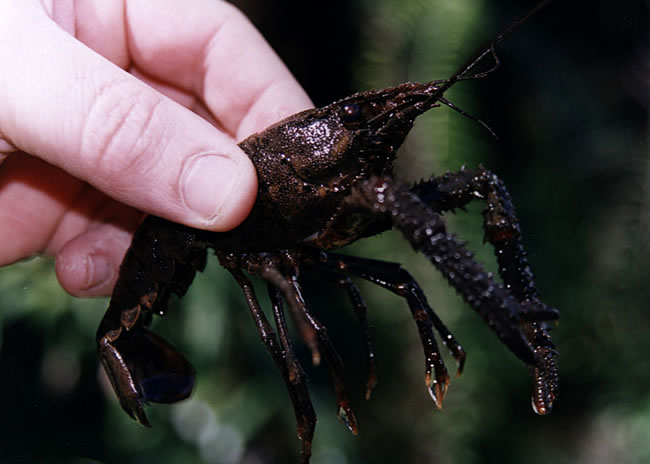 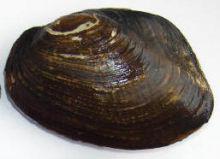 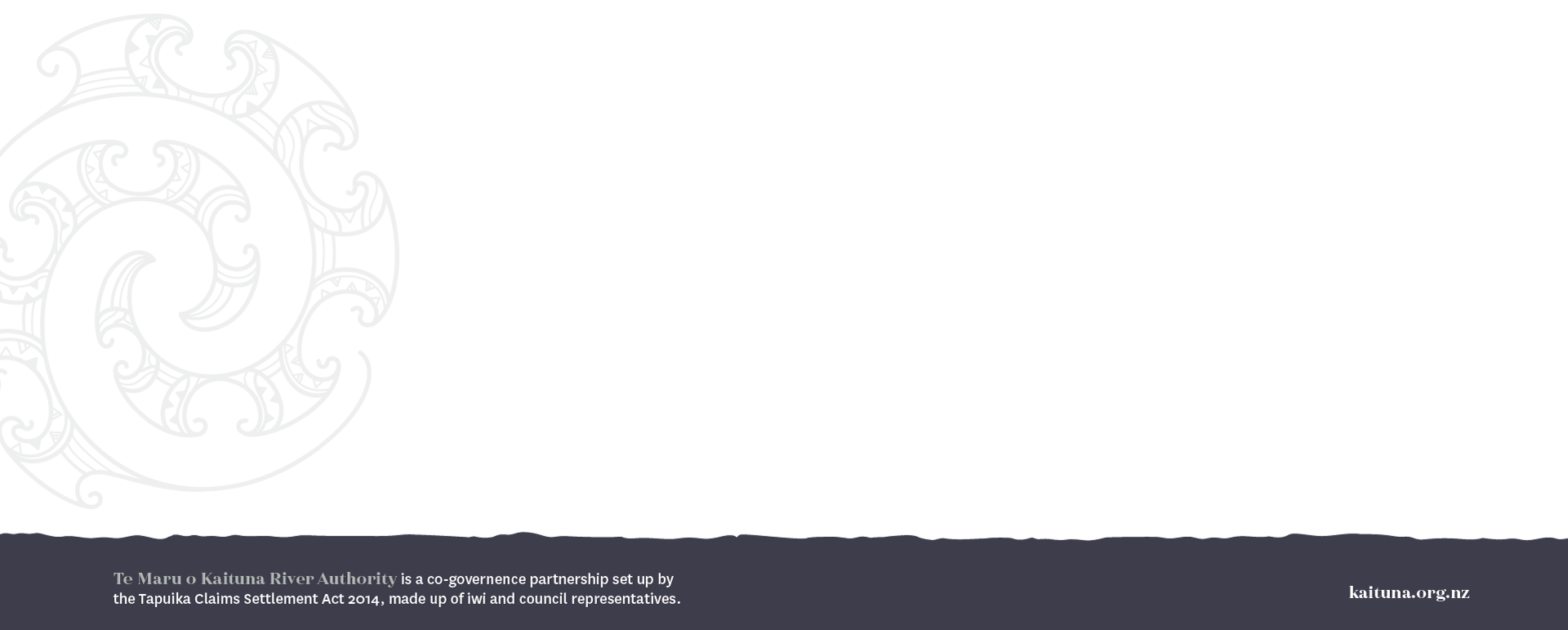 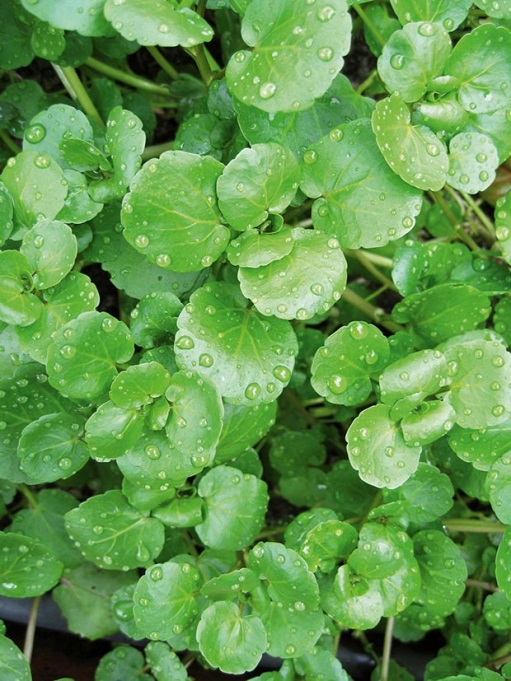 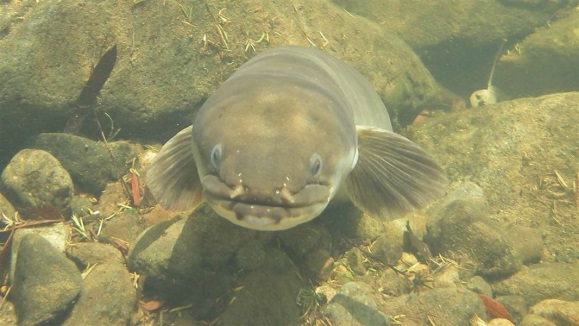 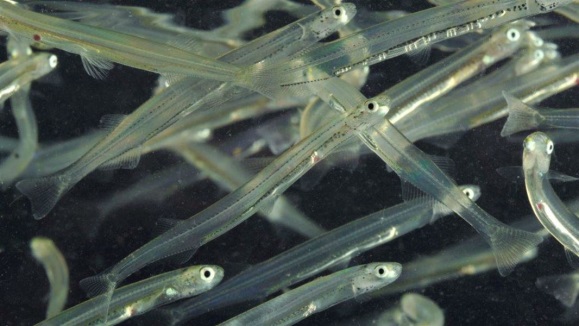 Our Projects
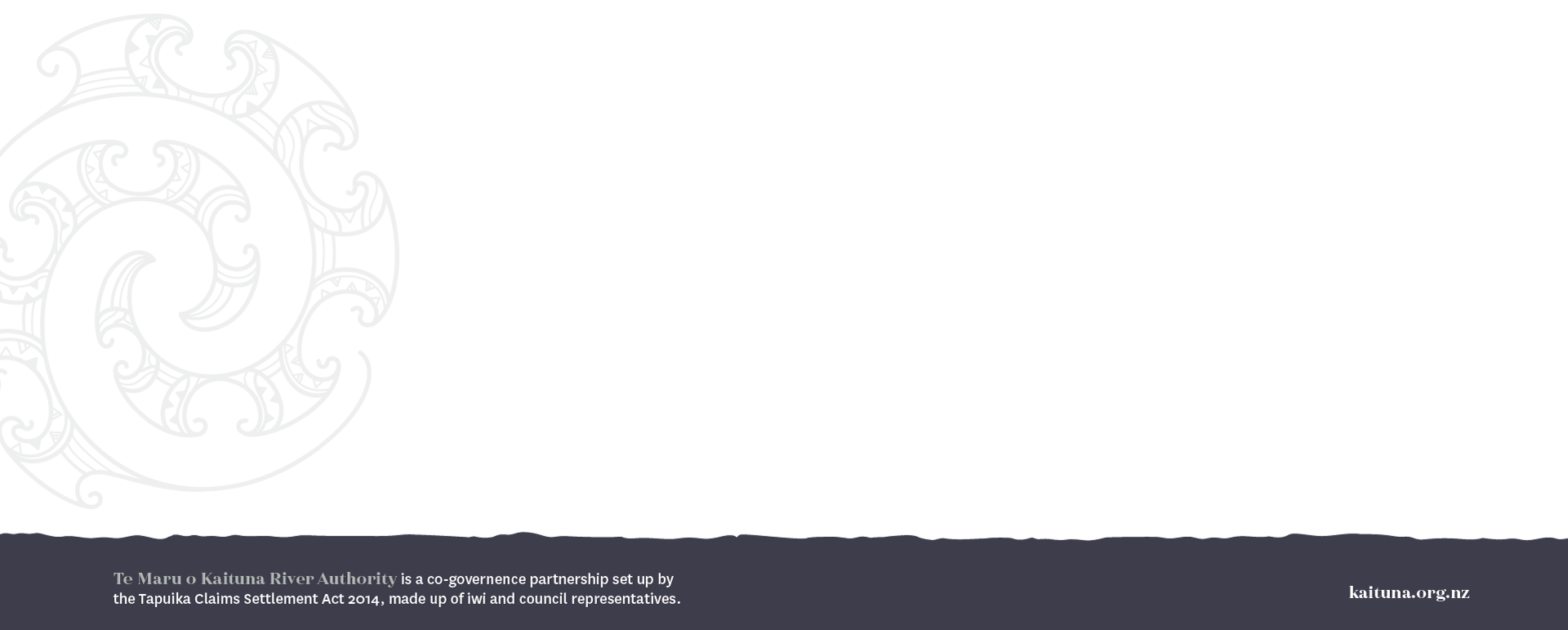 Project 10. Kaituna community connection project
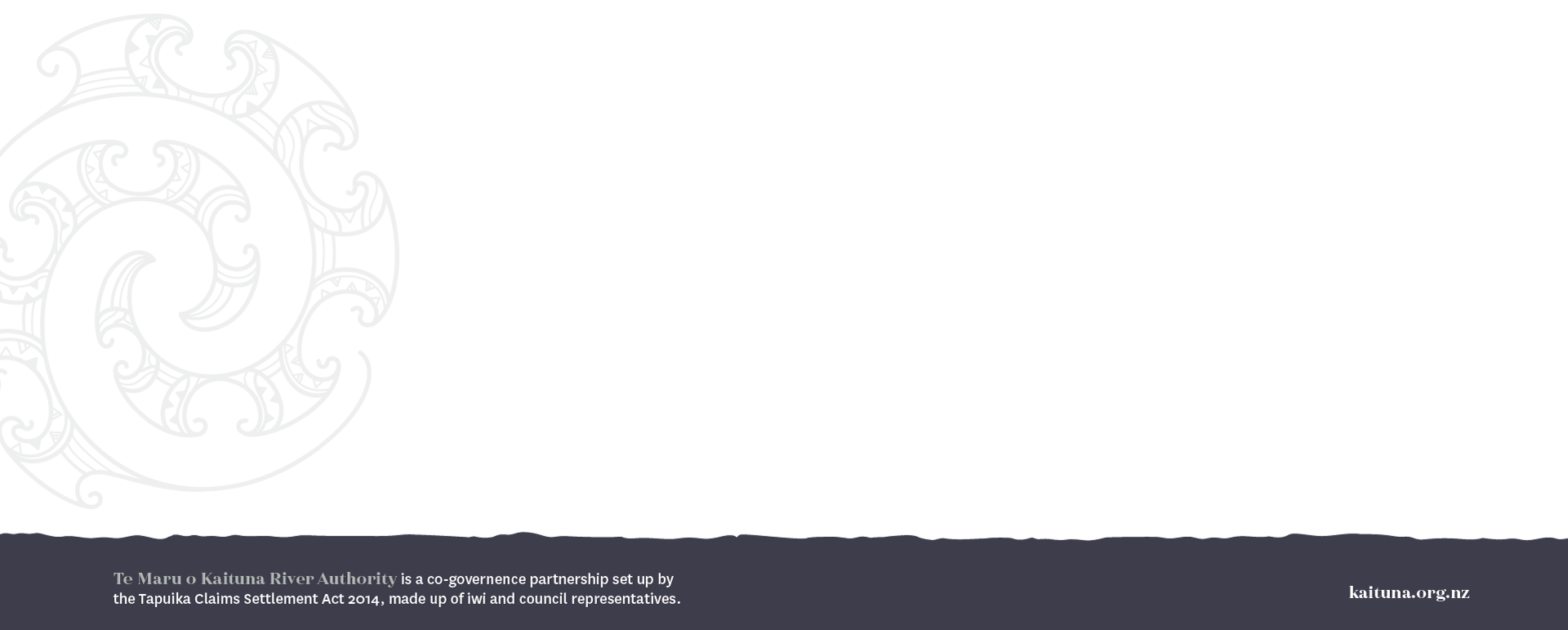 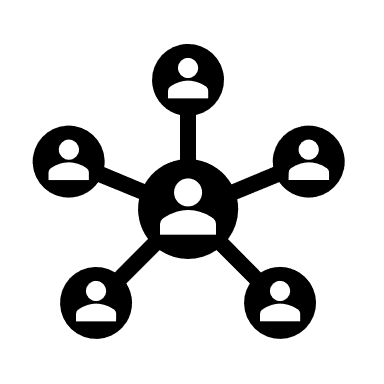 Project 11. Kaituna River Access project
Project 12. Kaituna Cycleway project
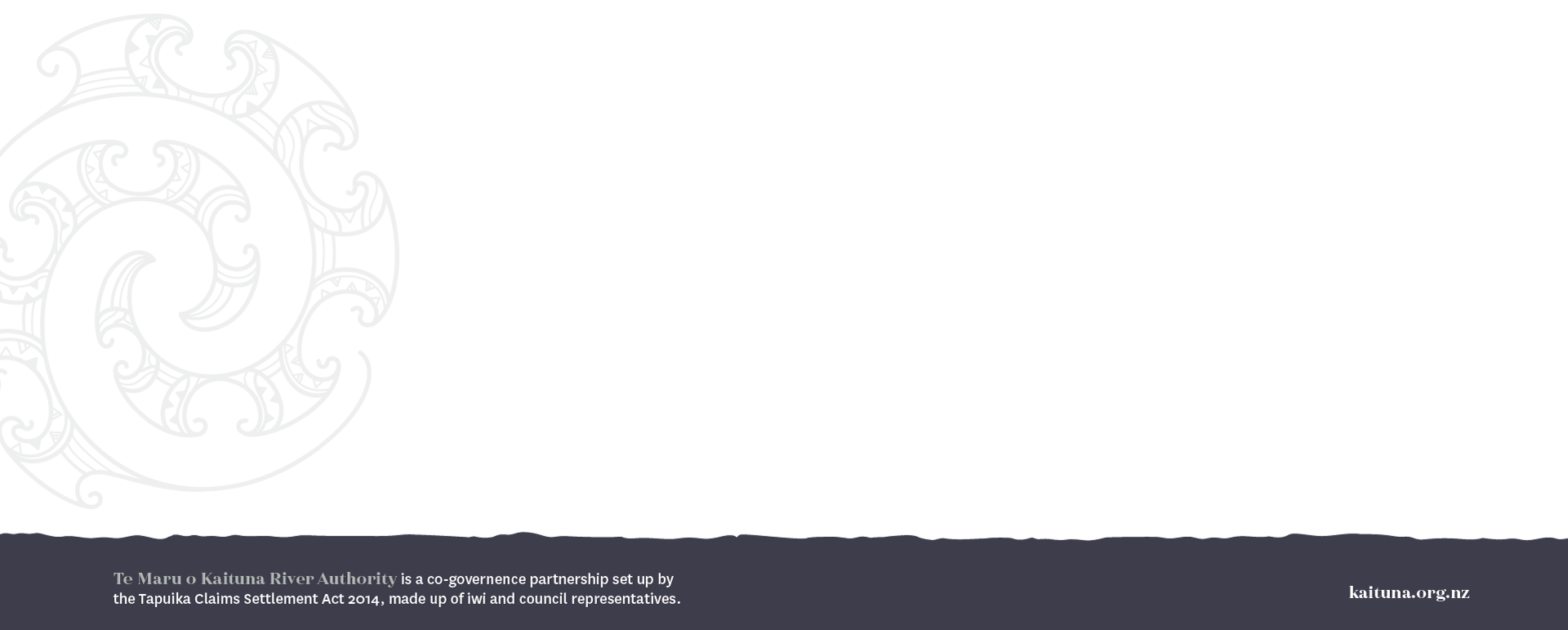 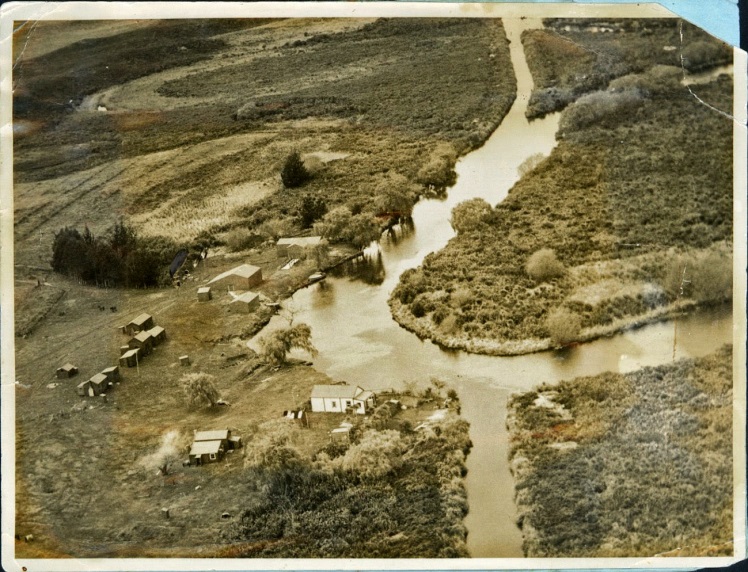 Project 13. Kaituna cultural and historical heritage project
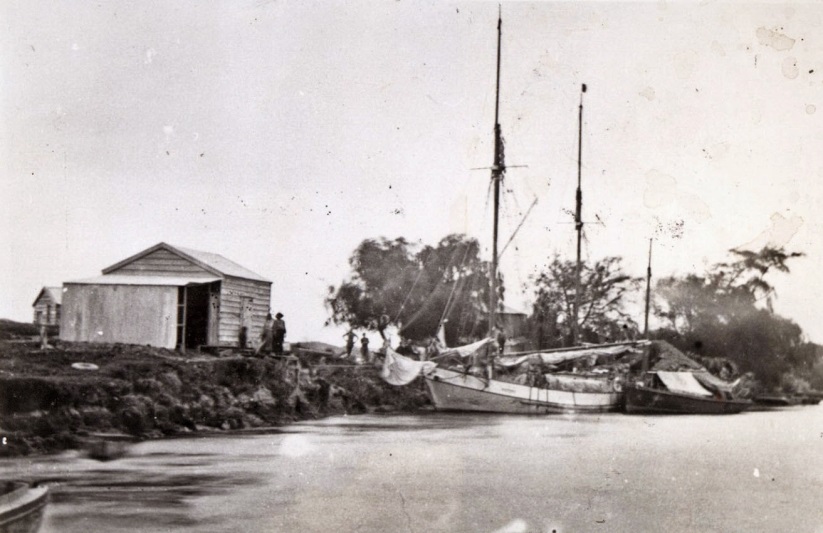 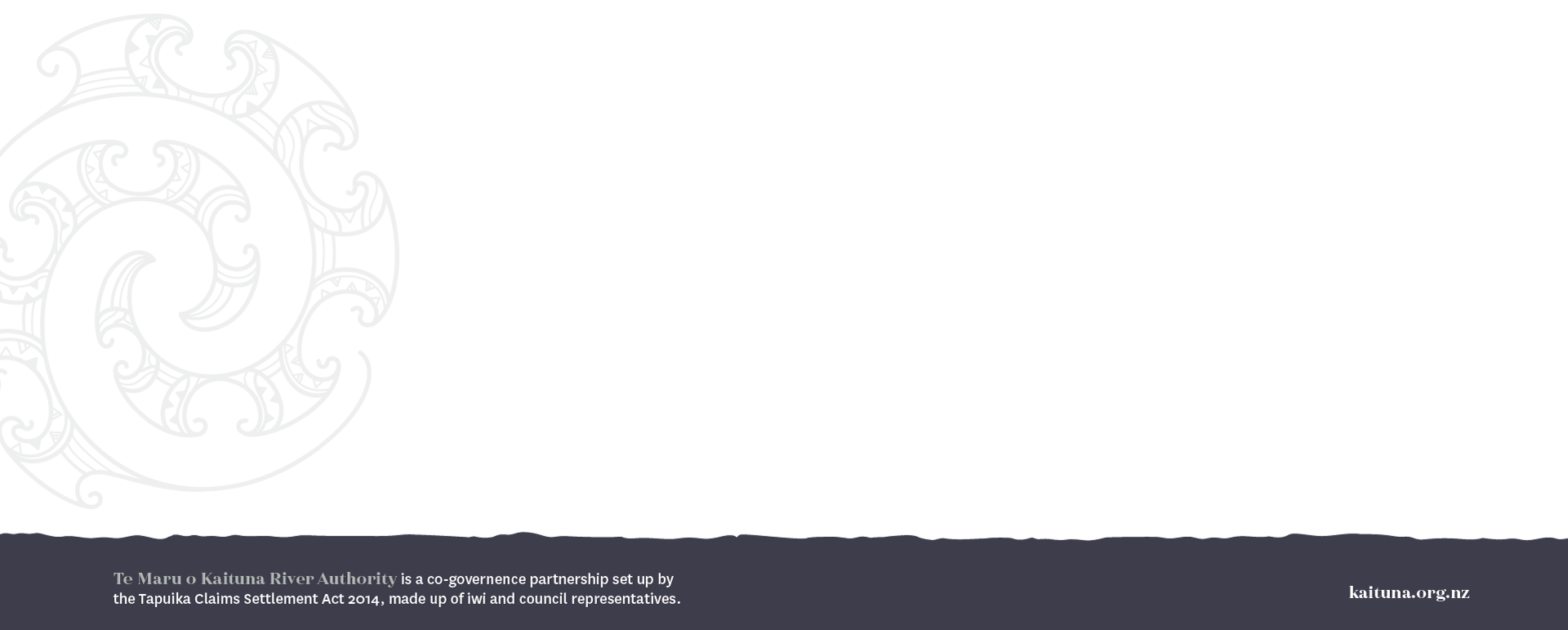 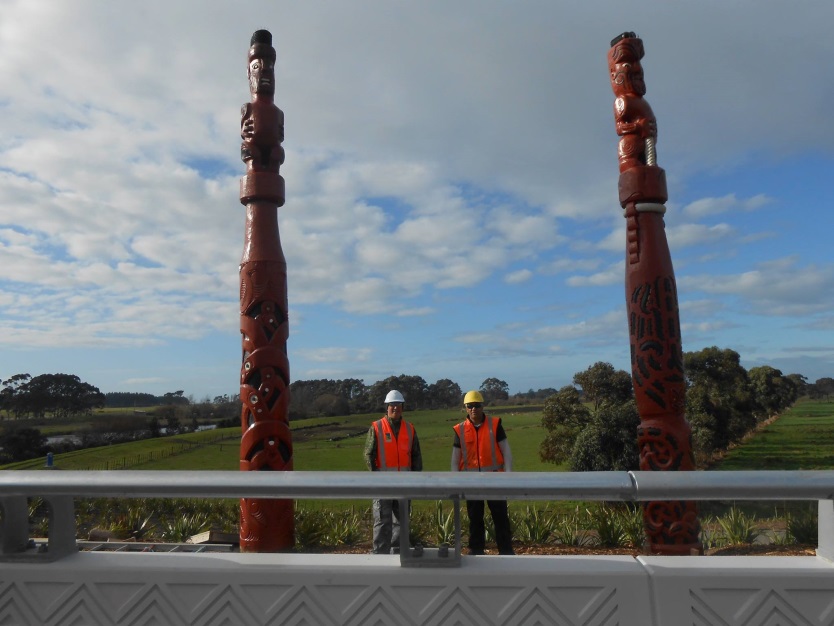 Interpretation elements:  information boards, pou, artwork
Taunga waka (refer Project 11)
Public art trails
Use of technology (e.g. i-Pou, augmented reality)
Cultural and environmental education centre at Te Pourepo o Kaituna (2026-28)
Project 14. Upper Catchment ‘gateway’ project
Project 15. Coastal park network project
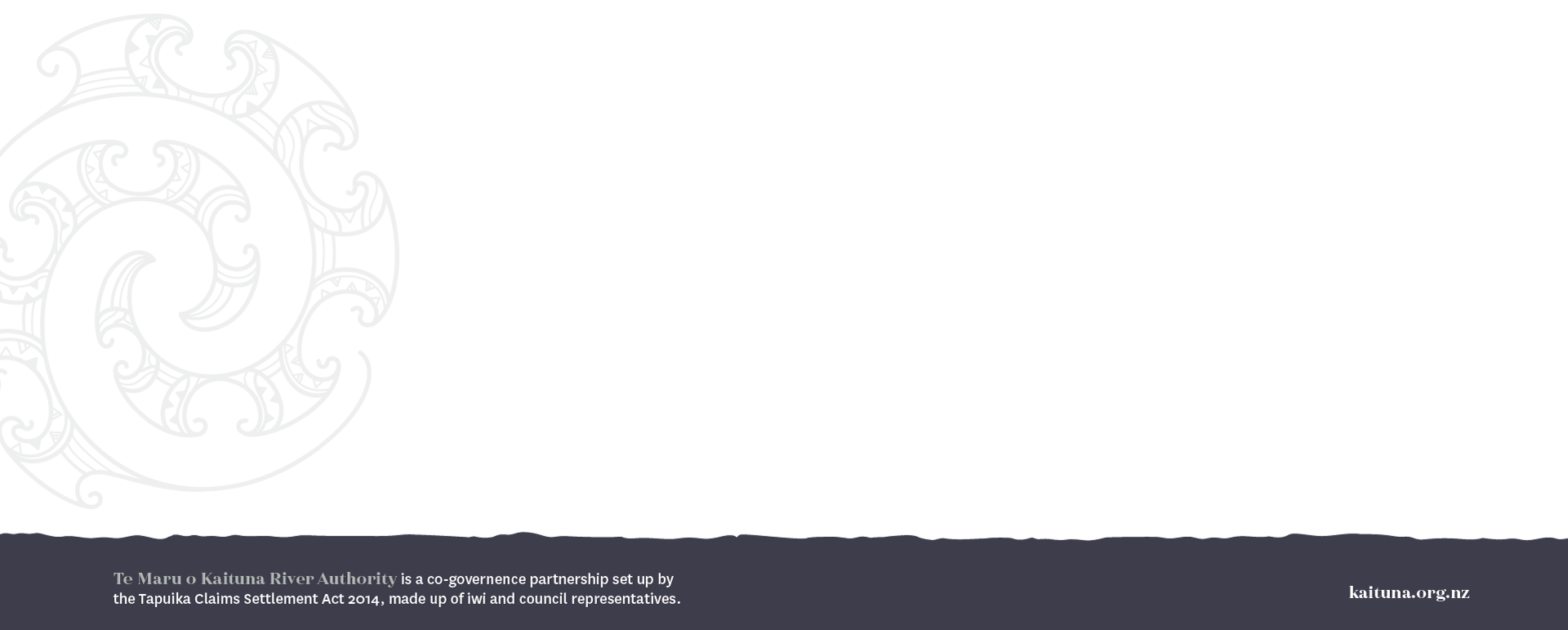 Our Projects
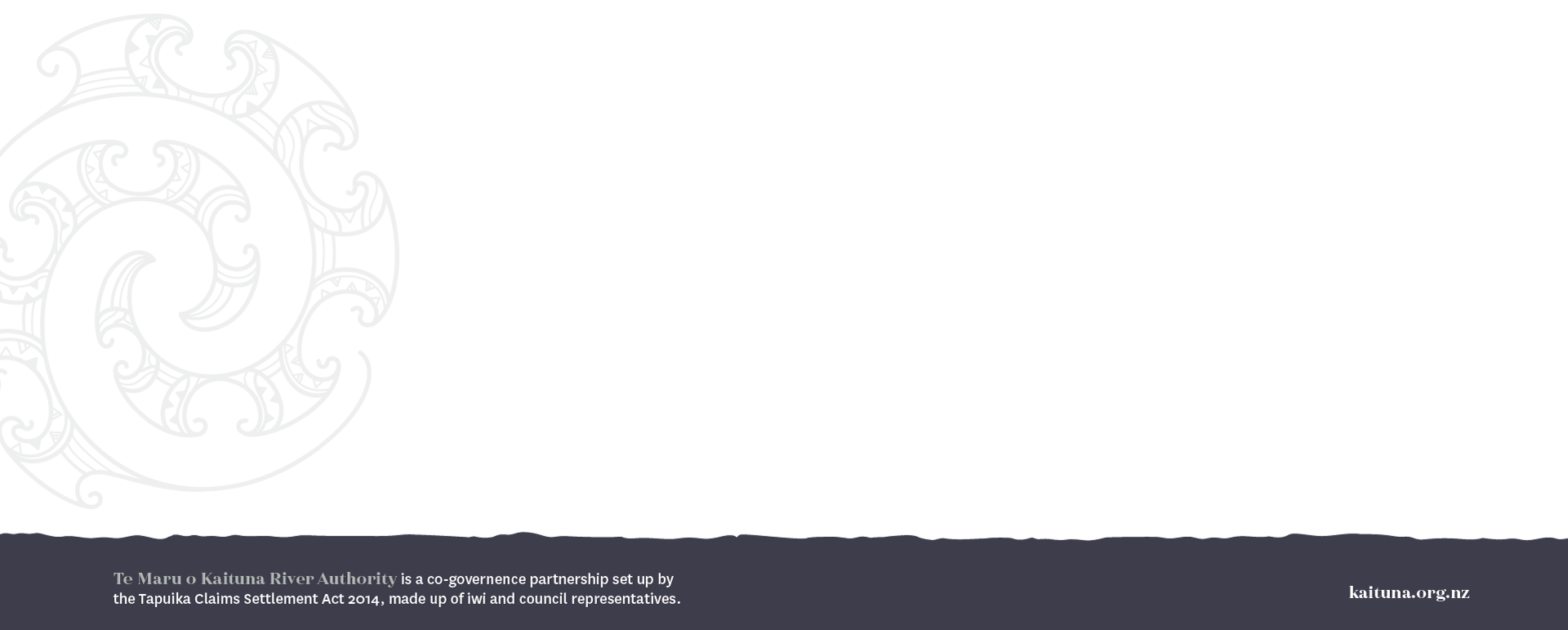 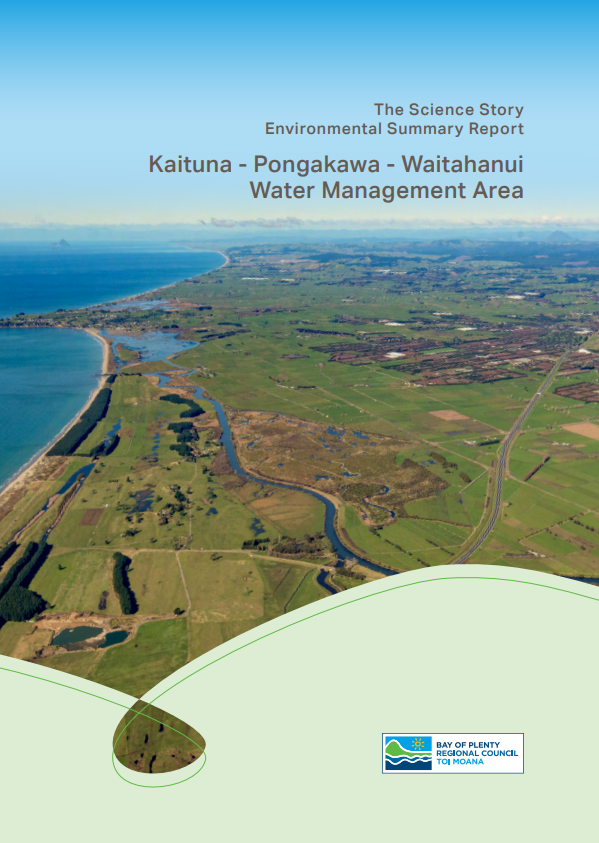 Project 16. State of the Awa integrated monitoring and reporting project
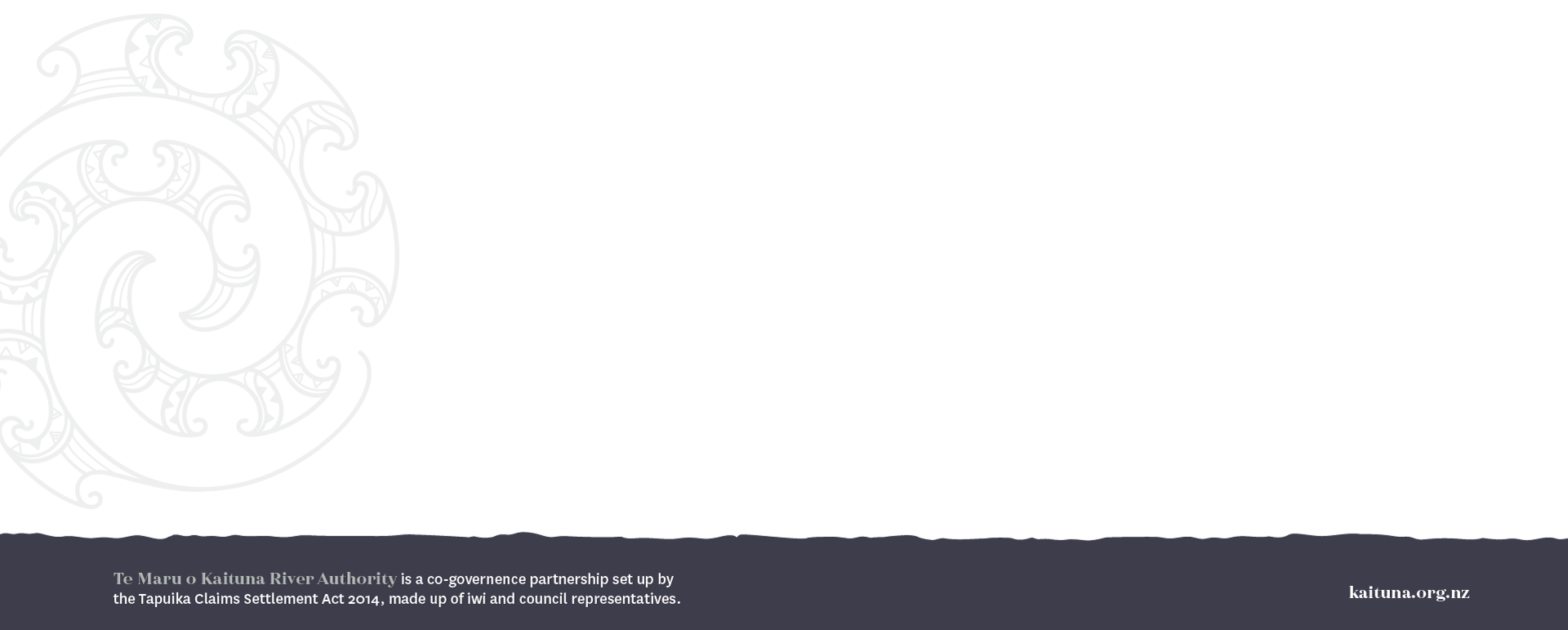 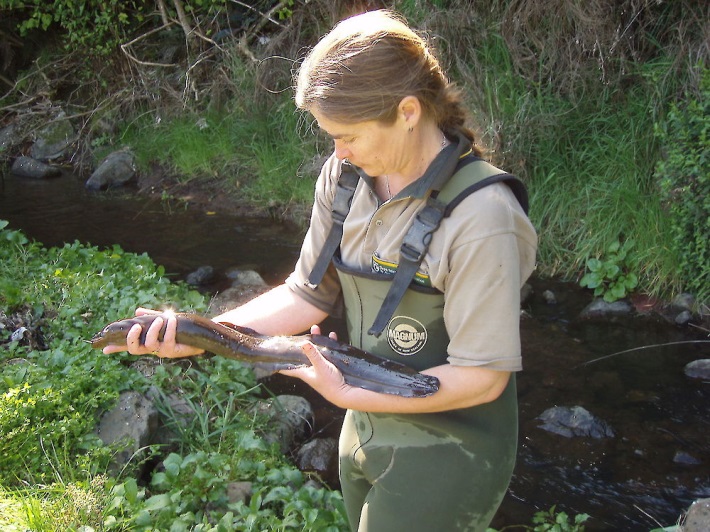 Project 18 River restoration and enhancement project
Project 17 Kaituna catchment network mapping project
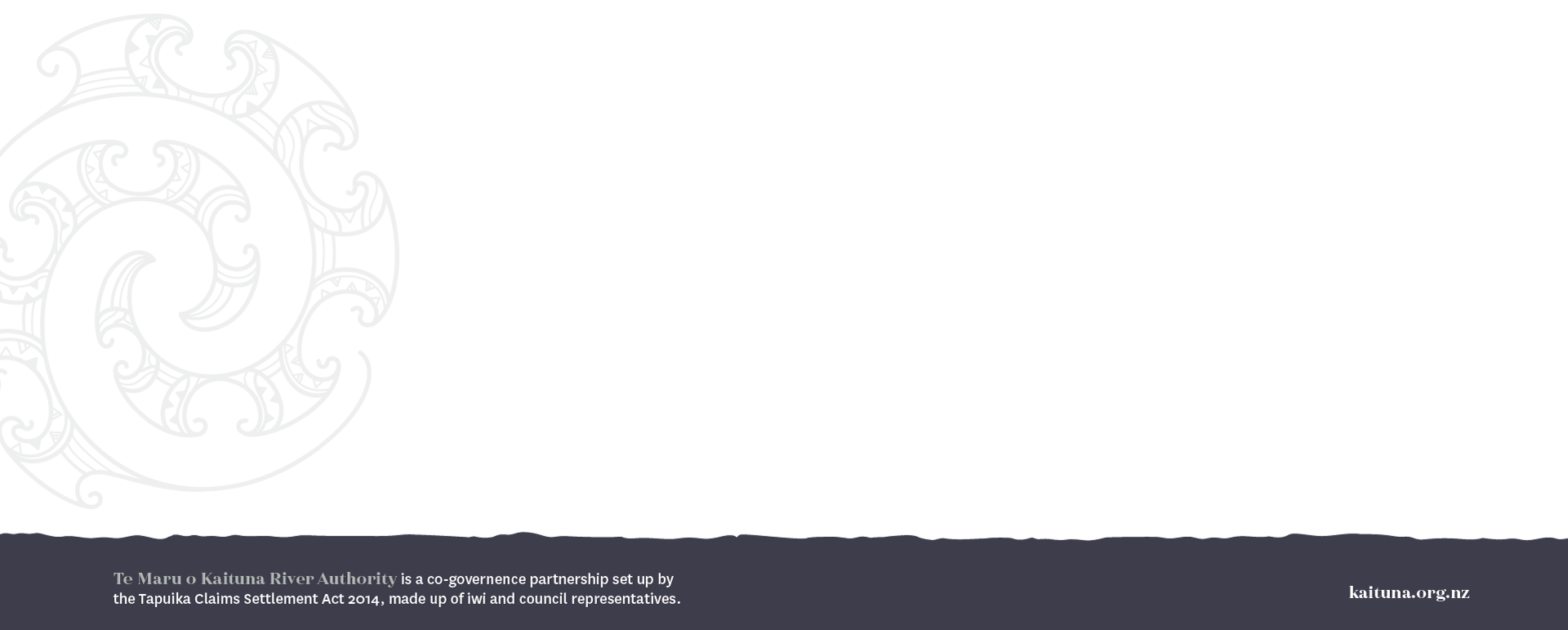 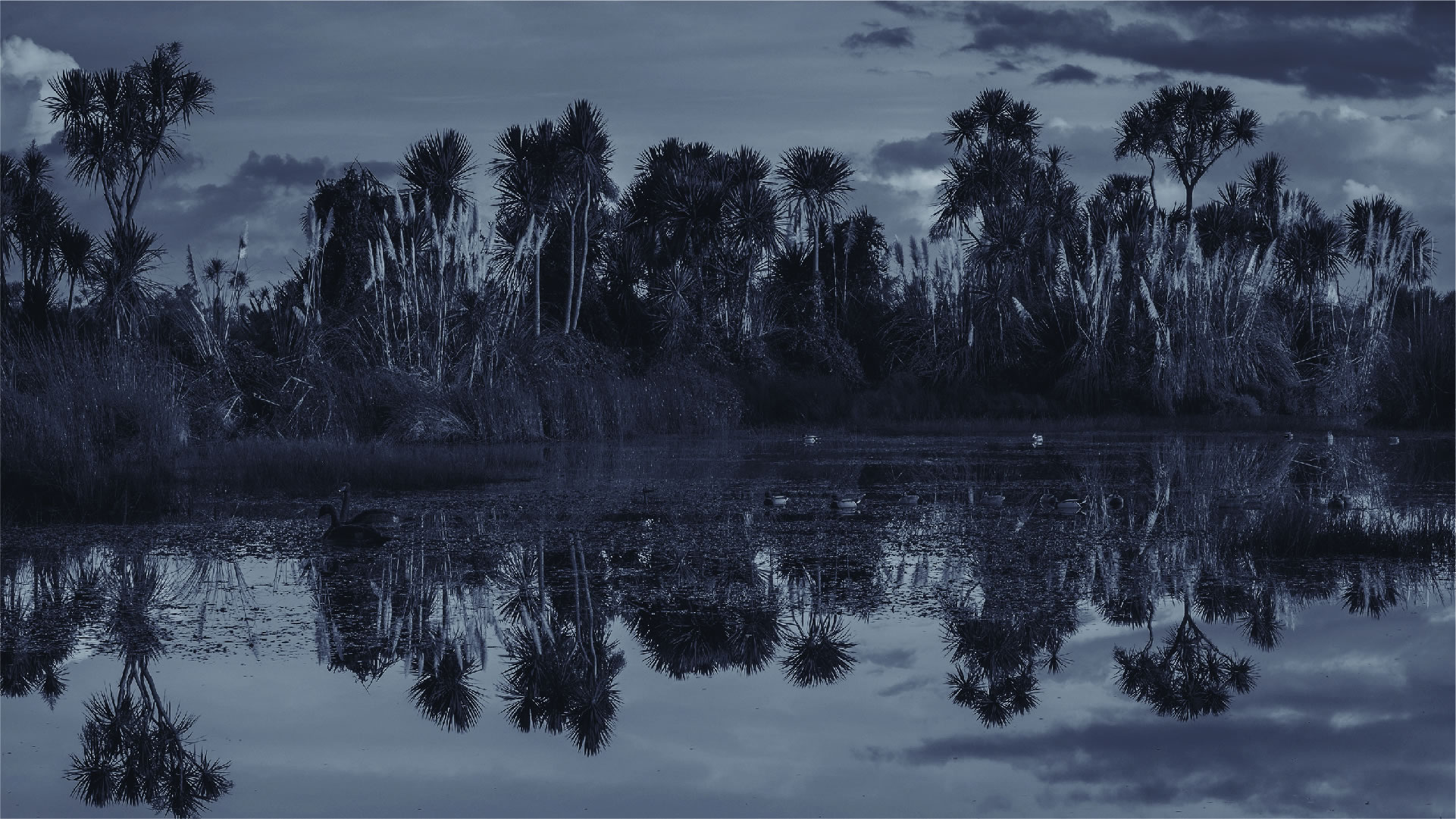 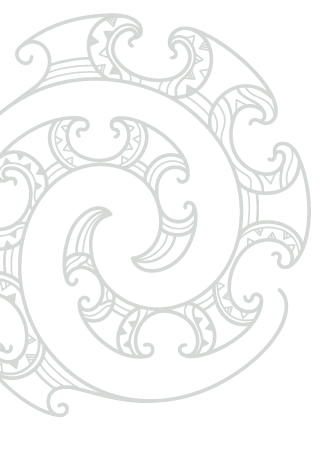 Next steps
Ensuring effective implementation
Next 1-2 TMOK meetings:
Annual TMOK work plan developed and released publicly
TMOK projects to be scoped

Dedicated resourcing:
Project coordinator (now) 
Community connector (2020)
Funding: 
importance of Annual and Long Term Plan input
external funding opportunities

Create opportunities to involve the Kaituna community
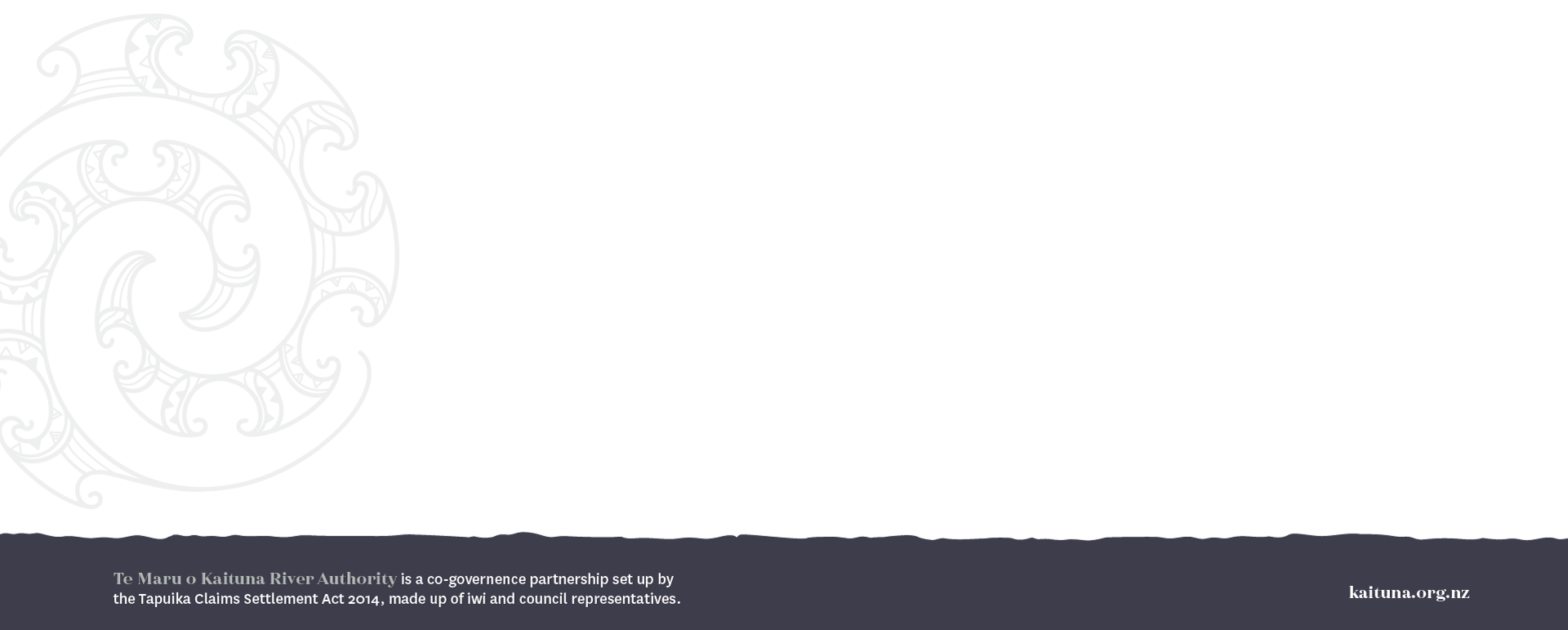 Resolution
Receives the report, Approval of Kaituna Action Plan;
Approves the revised content for the Kaituna Action Plan 
Word version – content only
Subject to minor amendments (correct numbering)
Confirms a working group to guide the plan design process
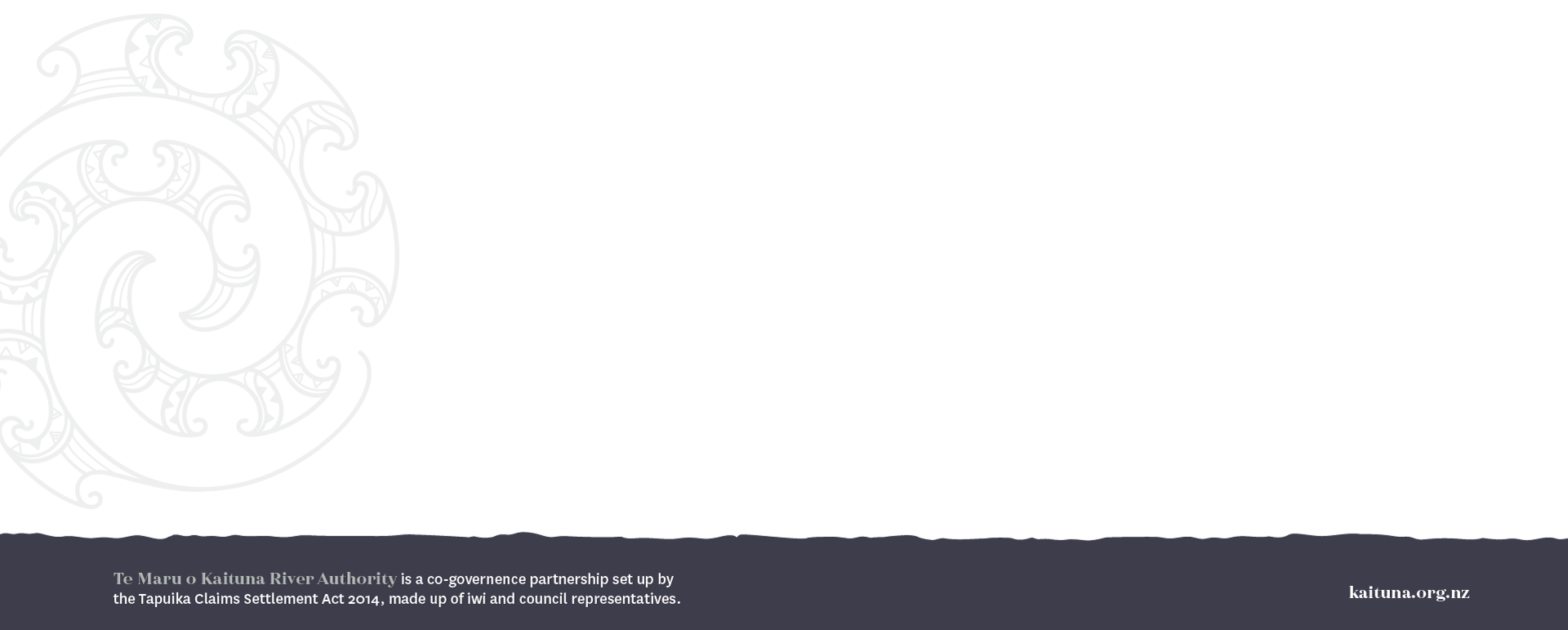 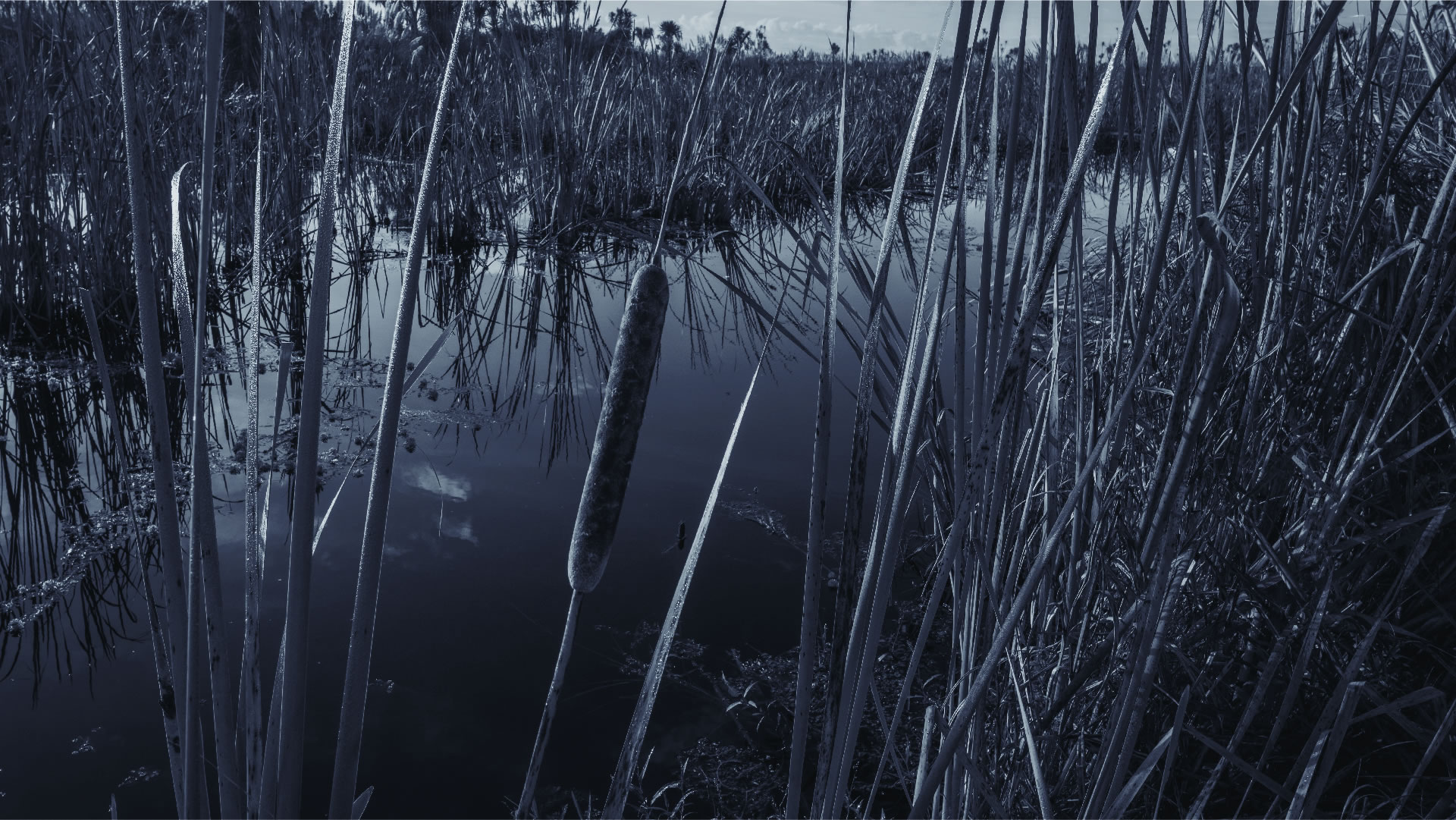 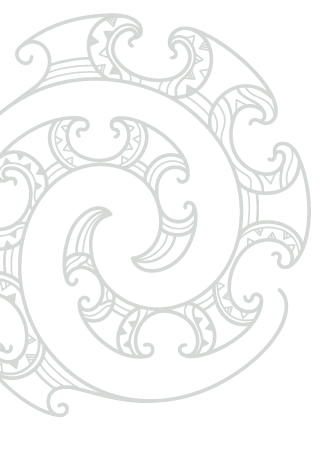